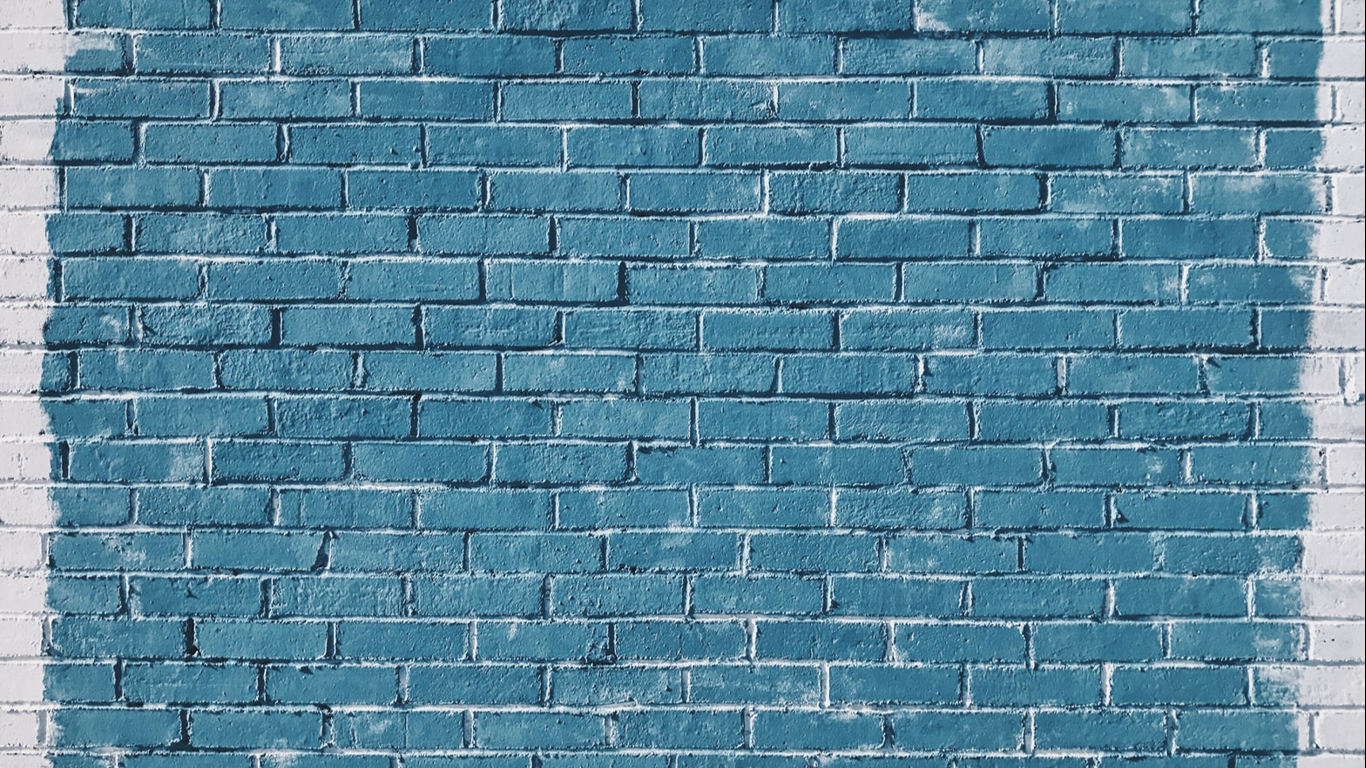 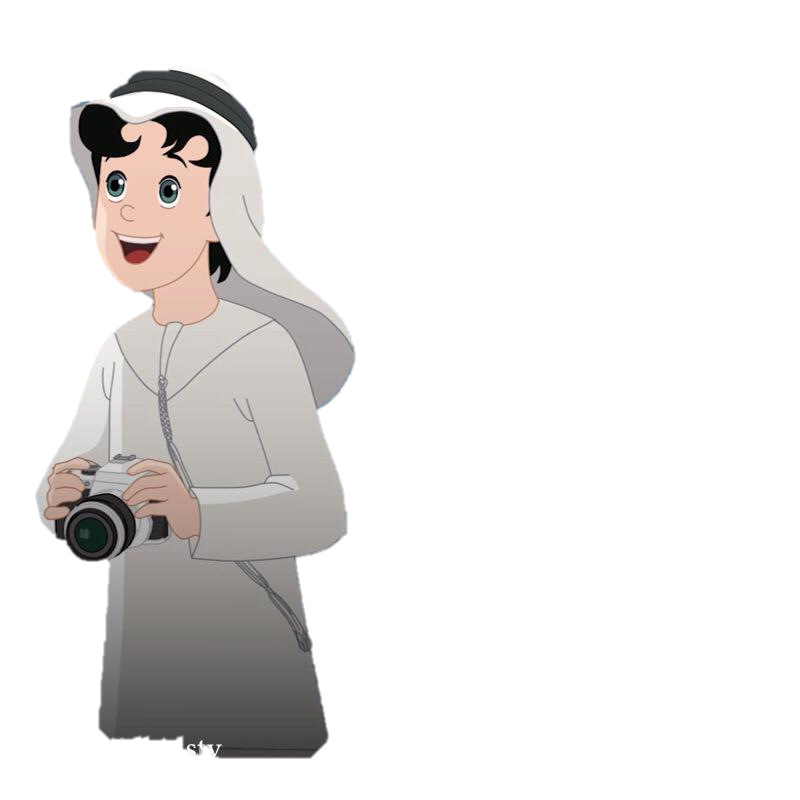 السلام الوطني لدولة الامارات العربية المتحدة
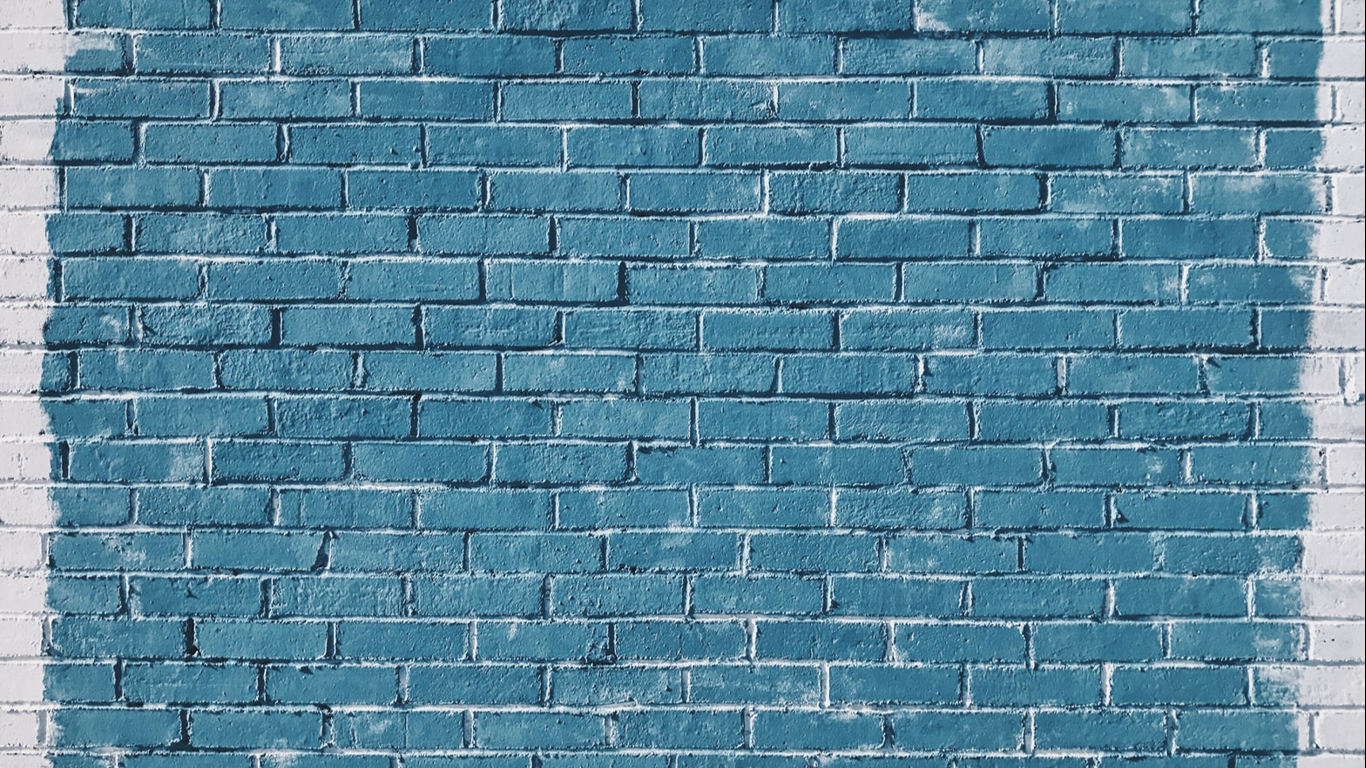 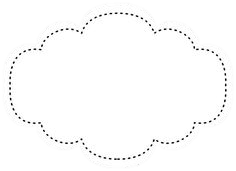 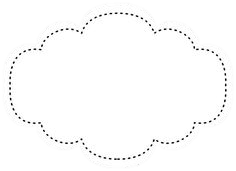 قوانين التعلم عن بعد
المواطنة و المسؤولية

الالتزام بقواعد التعلم عن بعد
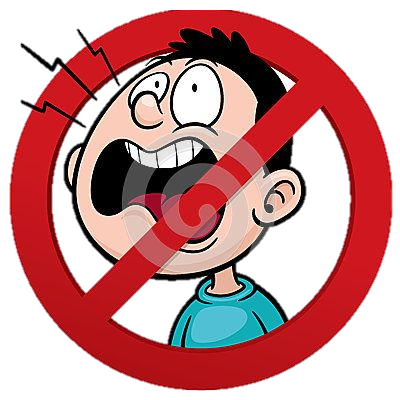 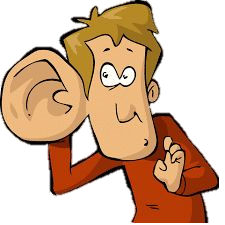 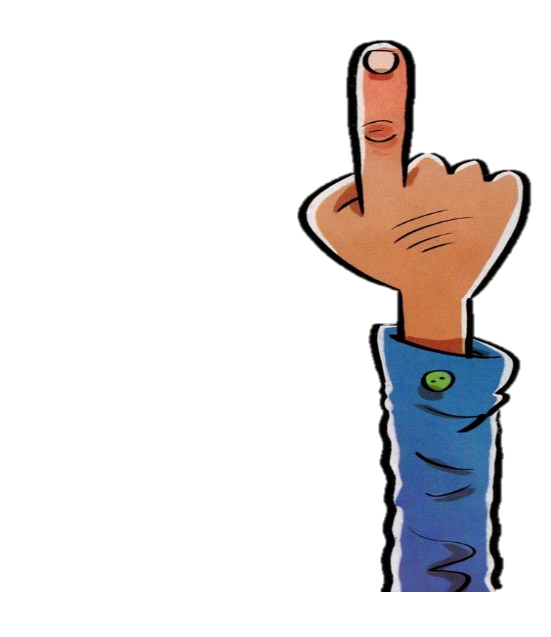 أَبْتَعِد عَنْ الضّجيج مَنْ حَوْلي
أَسْتَمِع إلى الْمُعَلَّمة بِتِرْكيز
أِسْتأْذِن قَبْلِ التَّحّدًّث
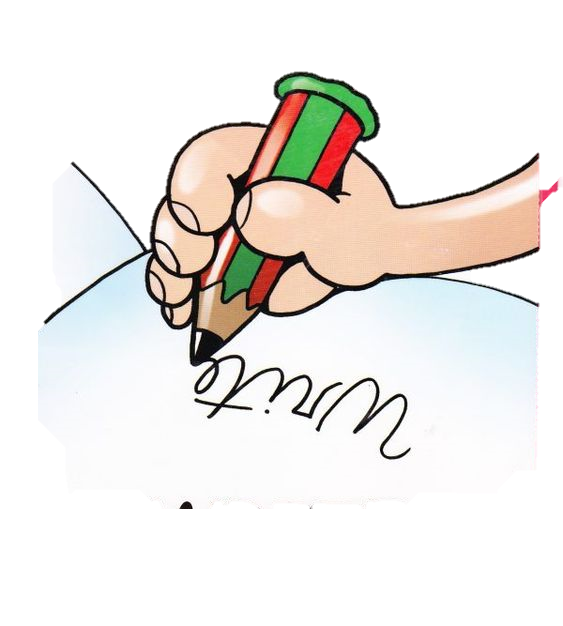 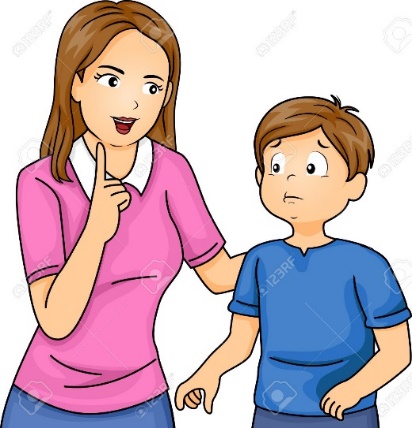 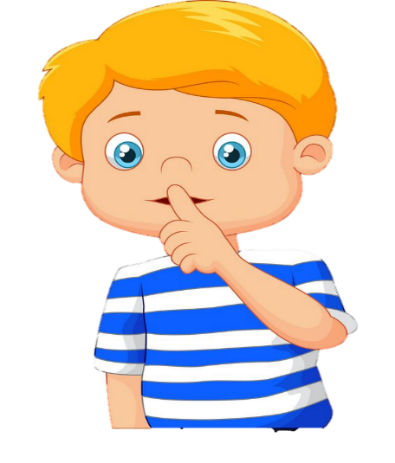 أًدَوِّن مُلاحَظاتي
اُفَكِّر وأُجيب بِمُفْرَدي
دونَ مساعَدَة أُحد
أِلتِزِم الهدوء
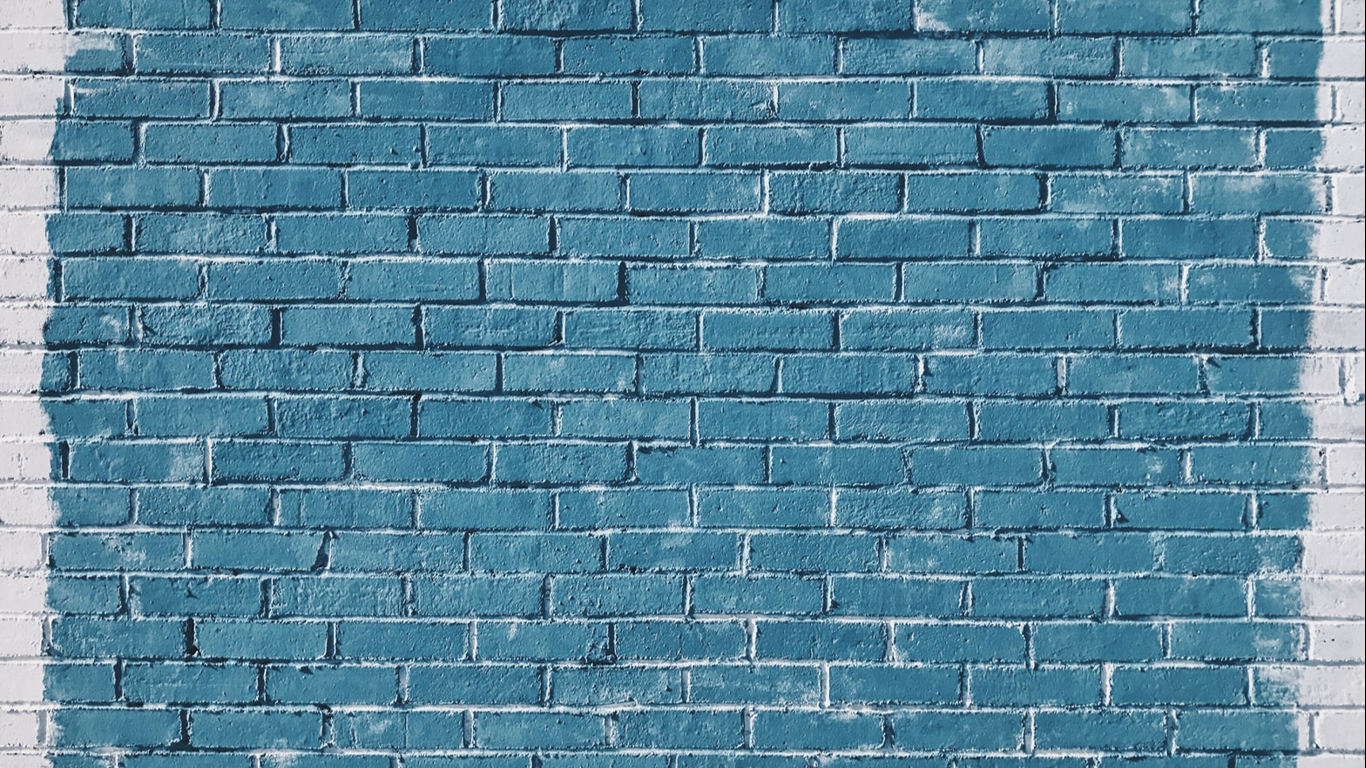 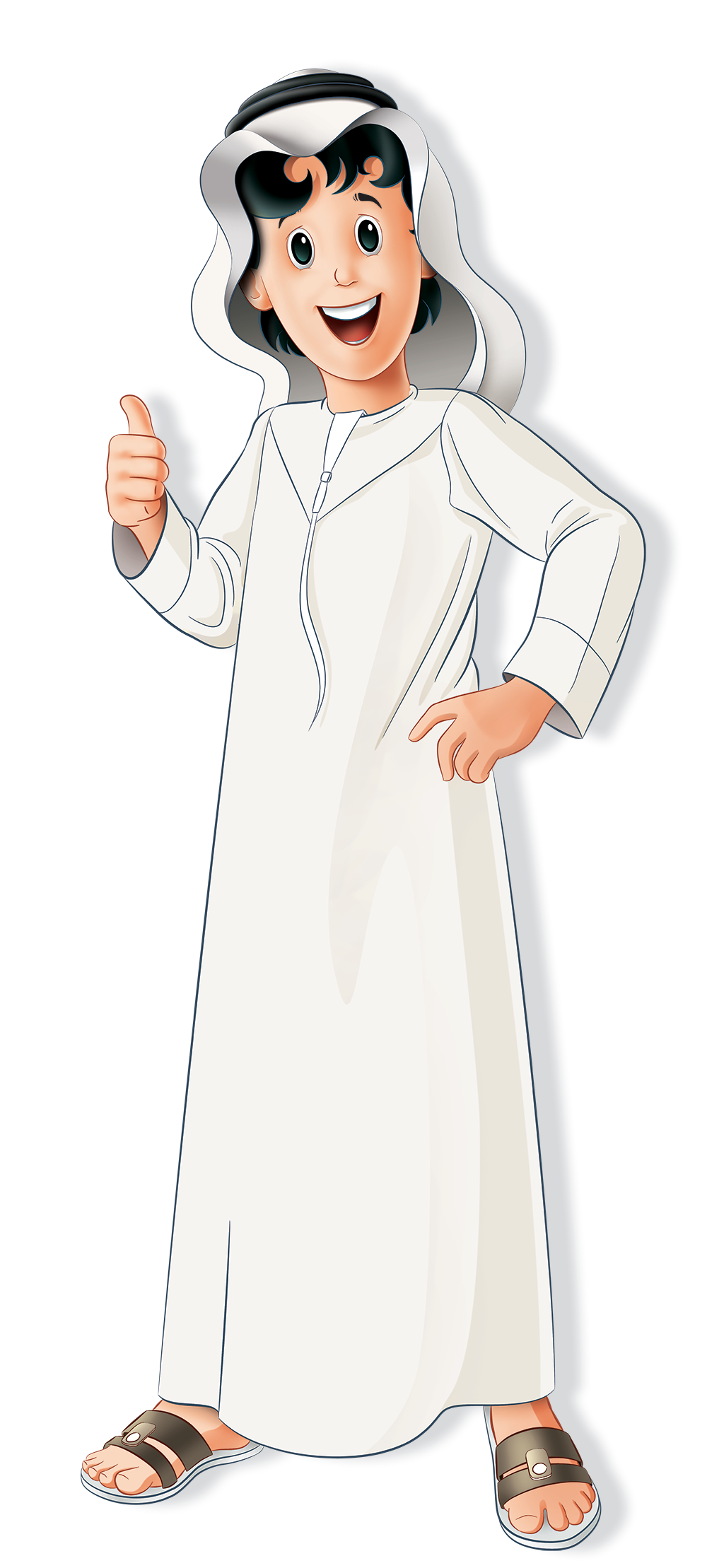 خط سير الحصة
شرح الدرس
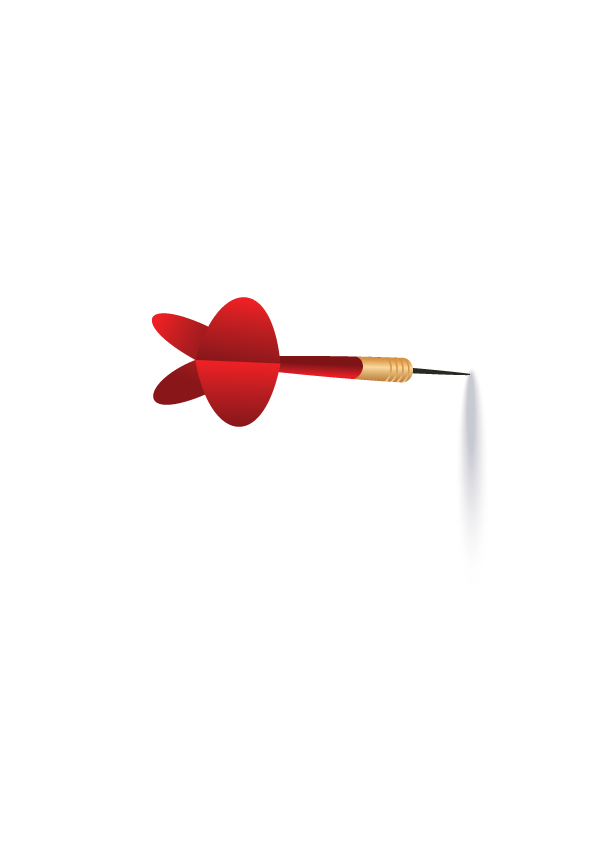 التهيئة الحافزة
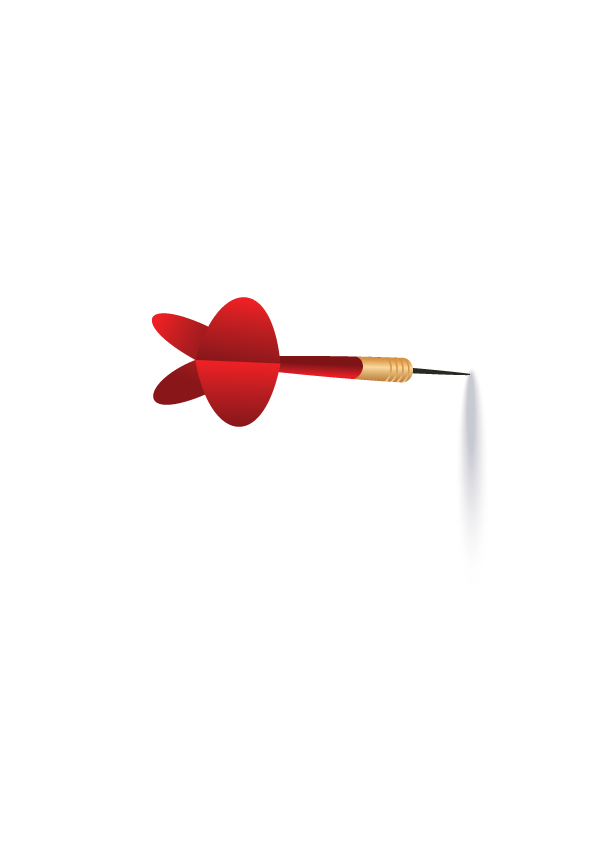 نواتج التعلّم
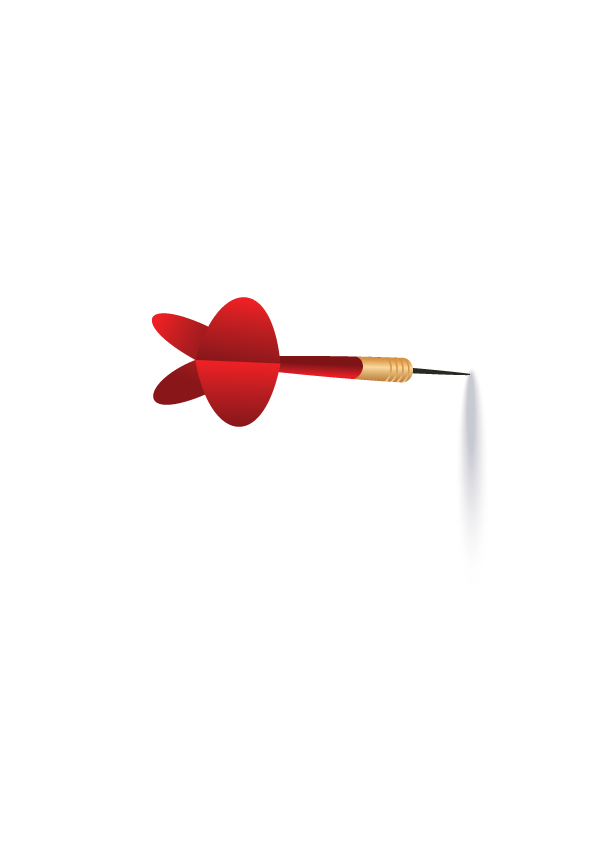 قوانين التّعلّم
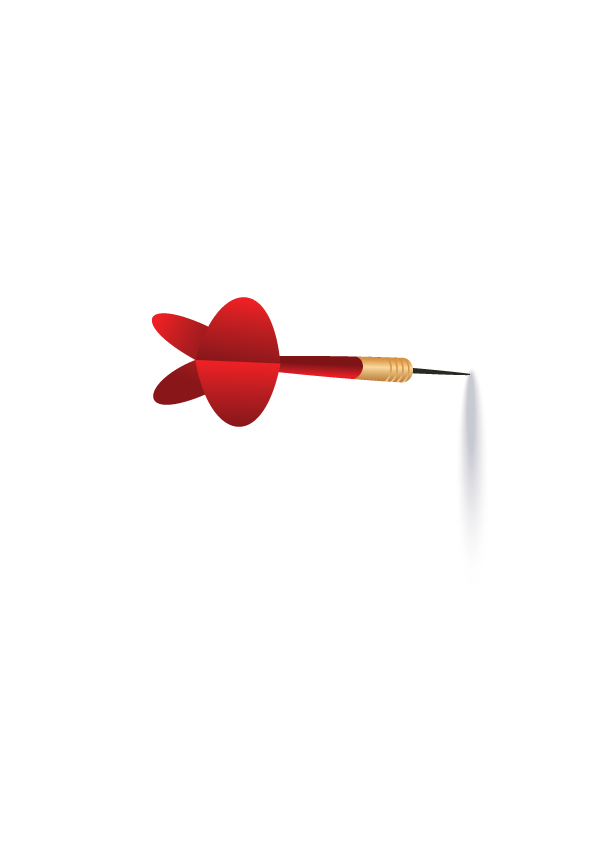 لعبة تفاعلية
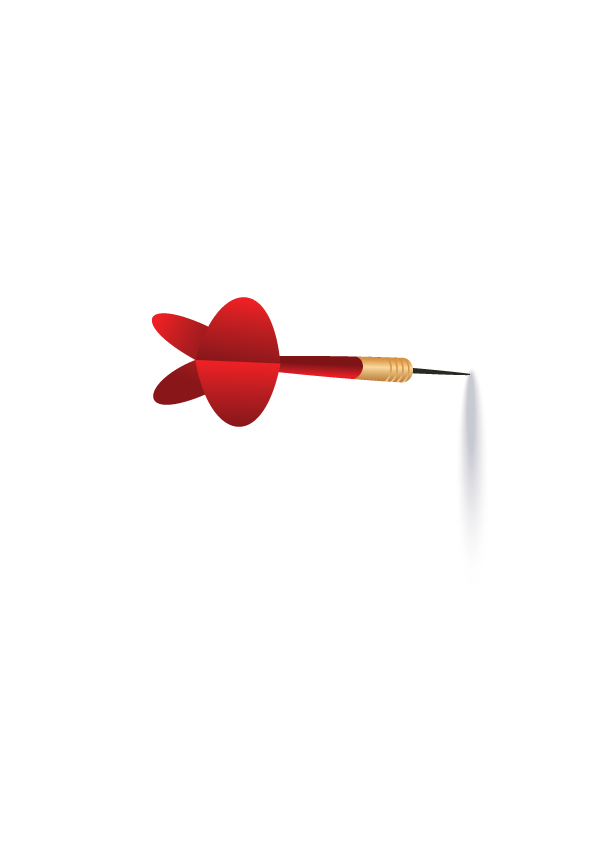 الكتاب المدرسي
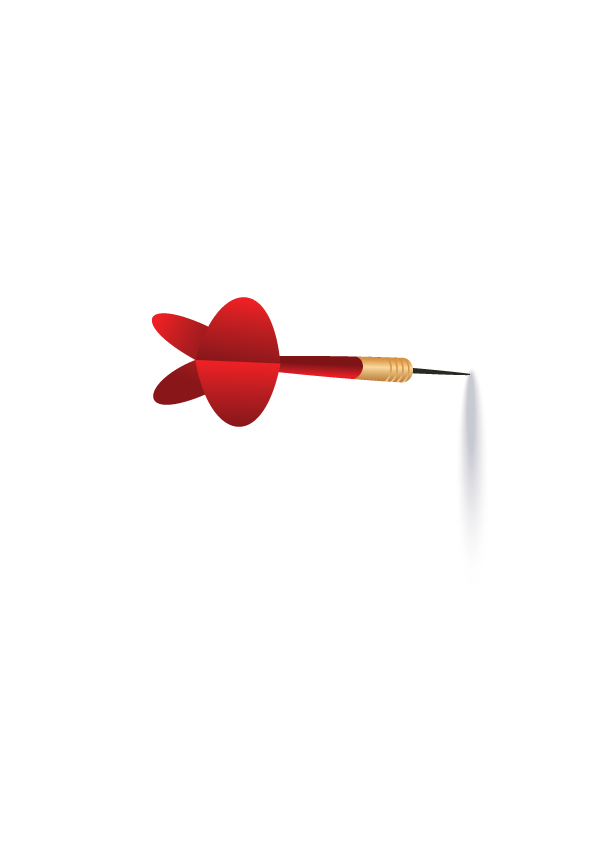 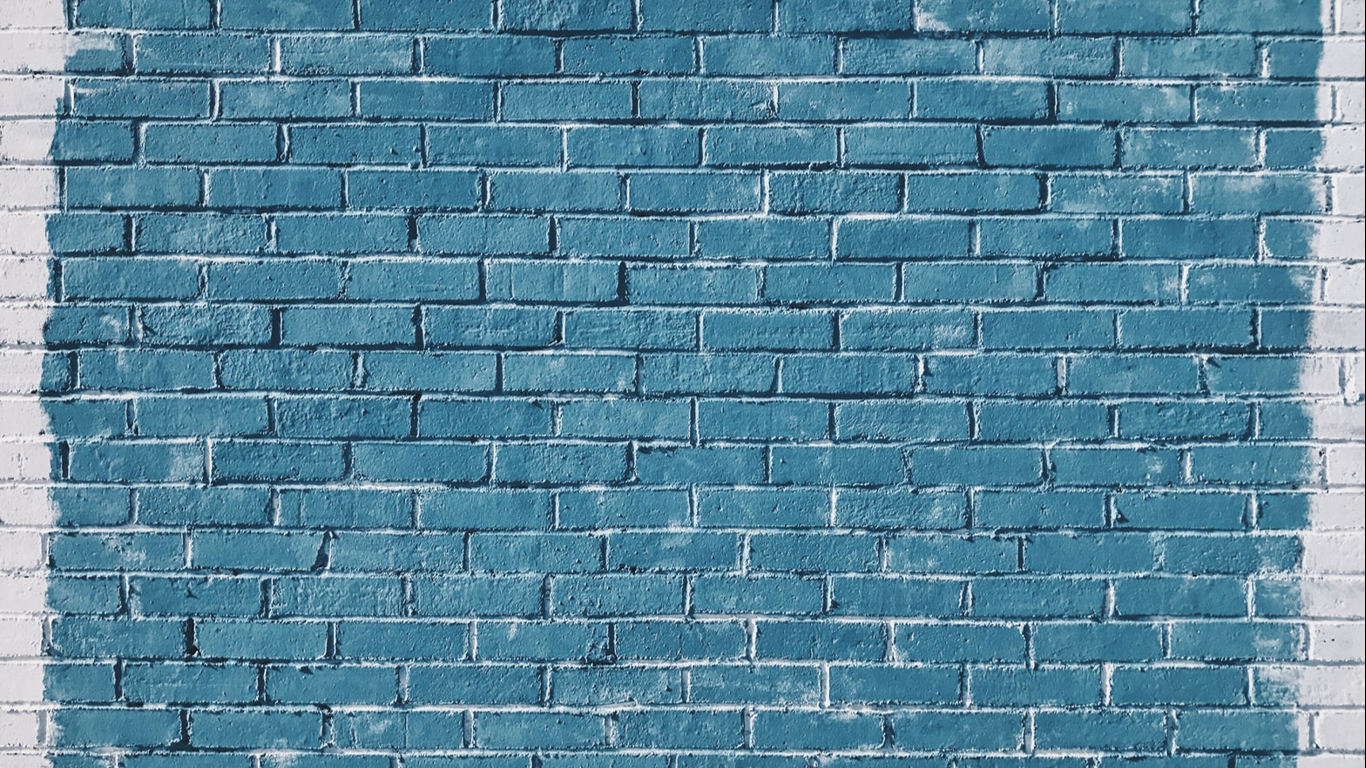 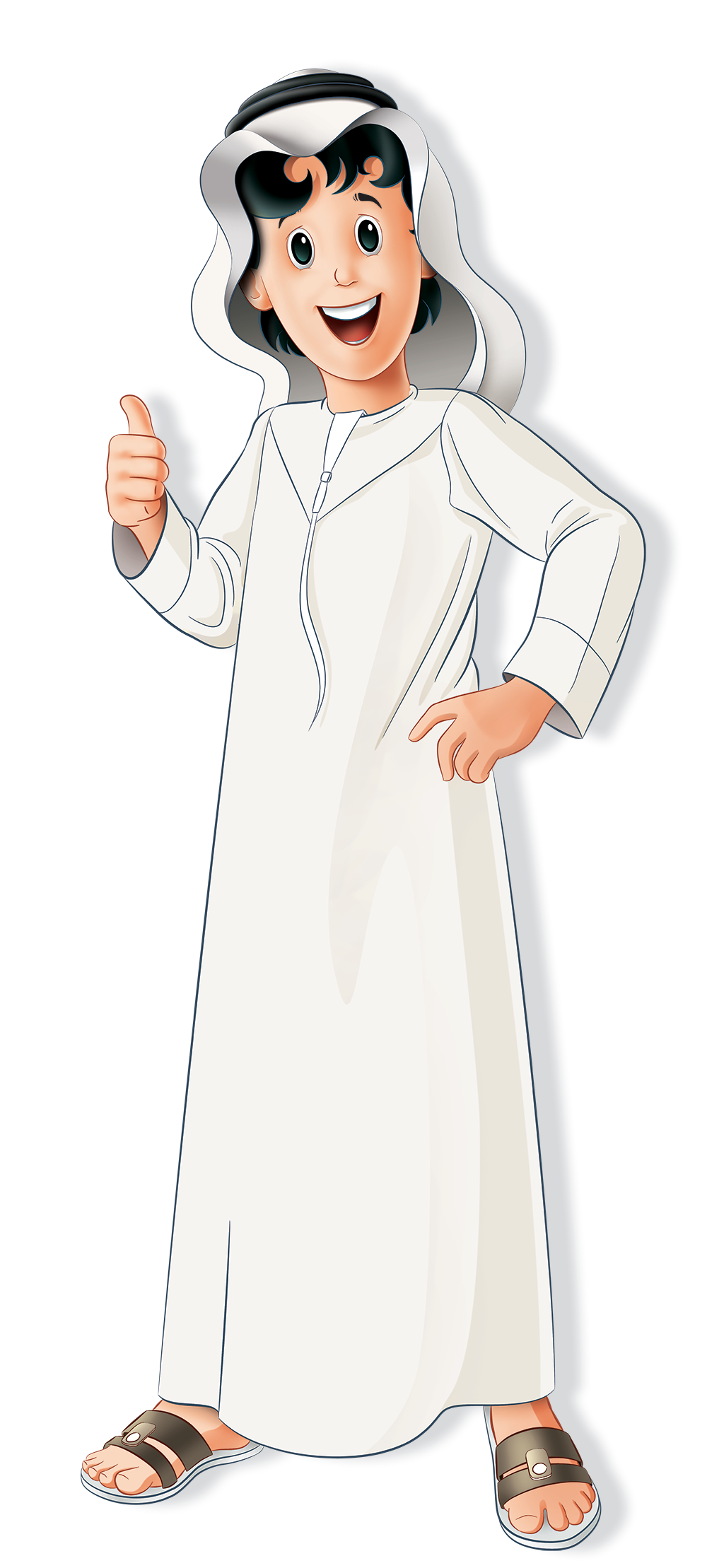 خط سير الحصة
فيديو تعليمي
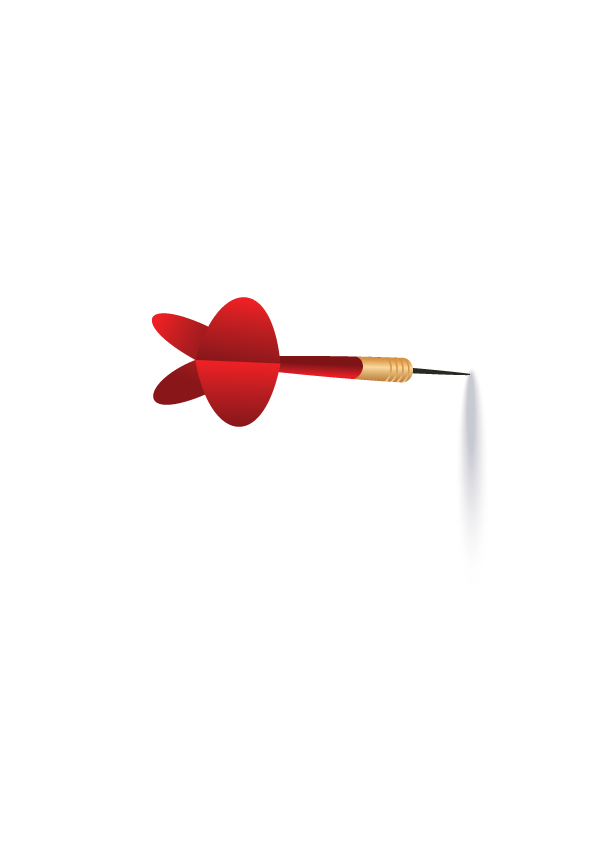 لعبة تعليمية ورد ول
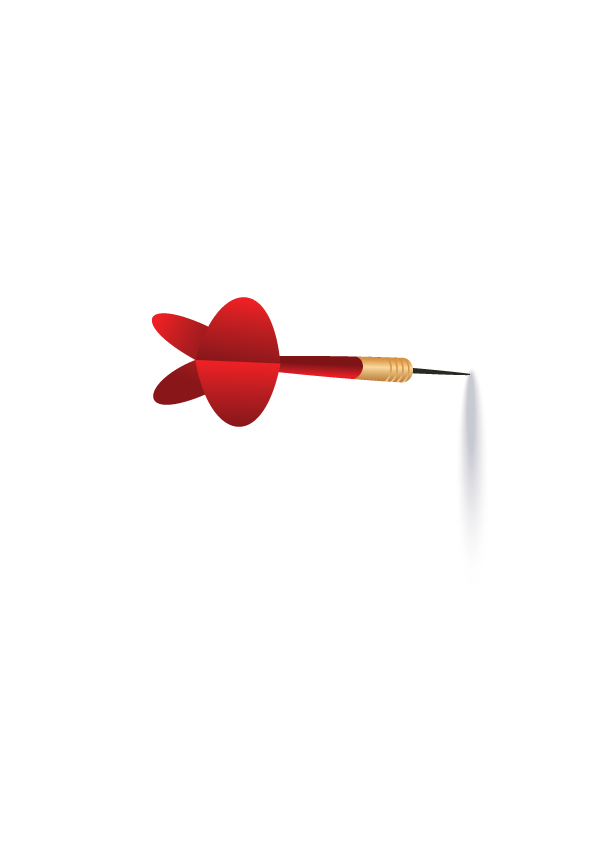 حل تمرين الكتاب
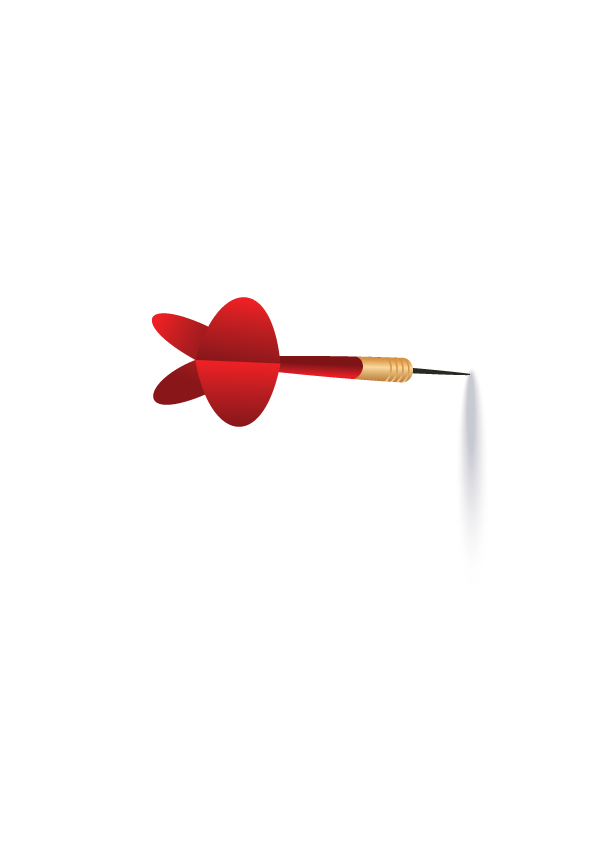 لعبة تفاعلية
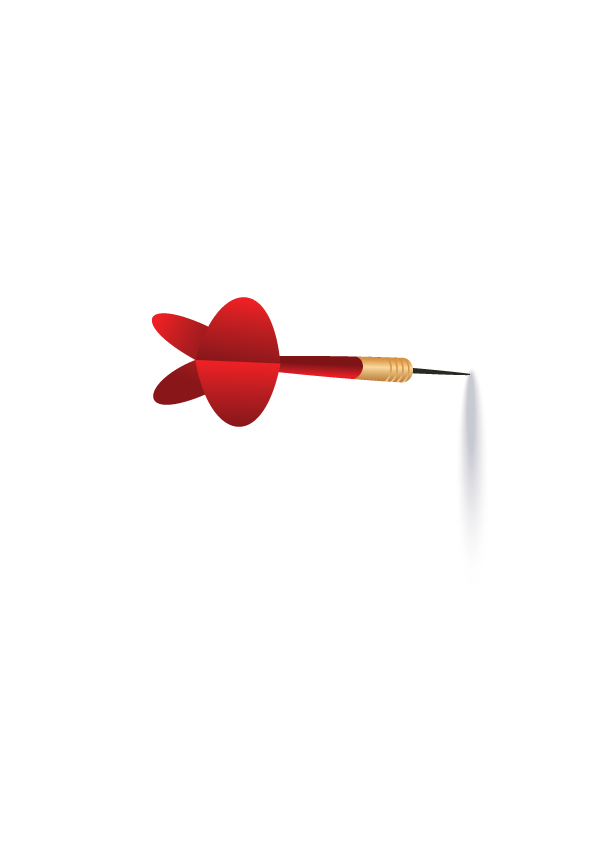 ورقة عمل
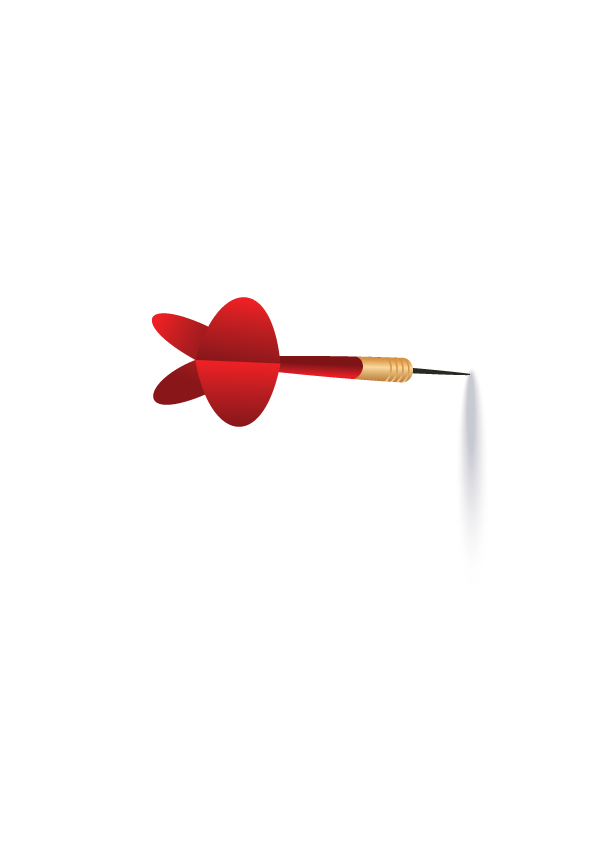 تقييم ختامي
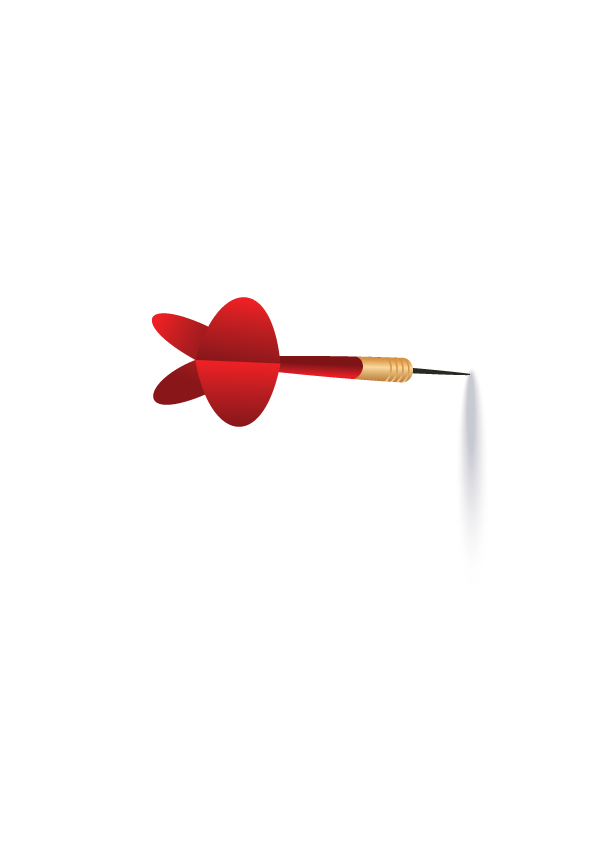 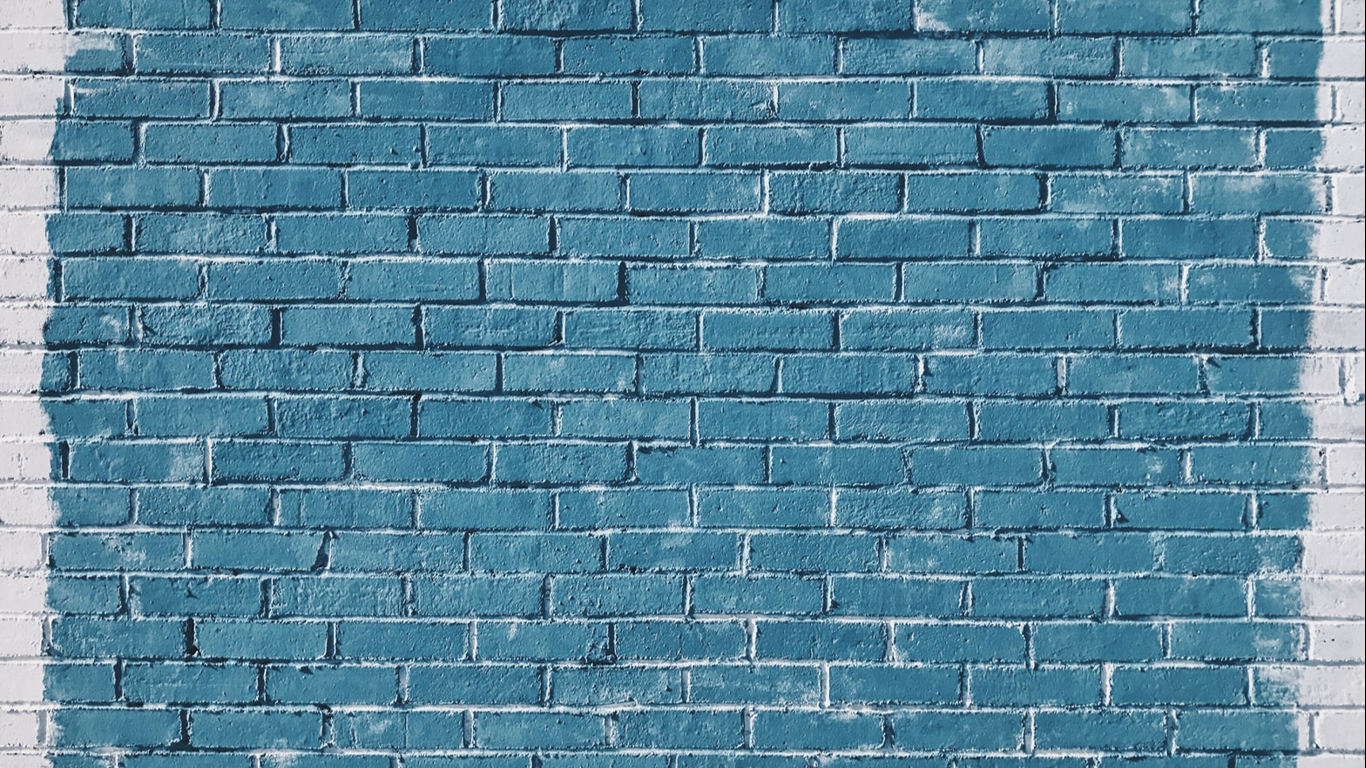 من خلال هذا الفيديو حاول التوصل لعنوان الدرس
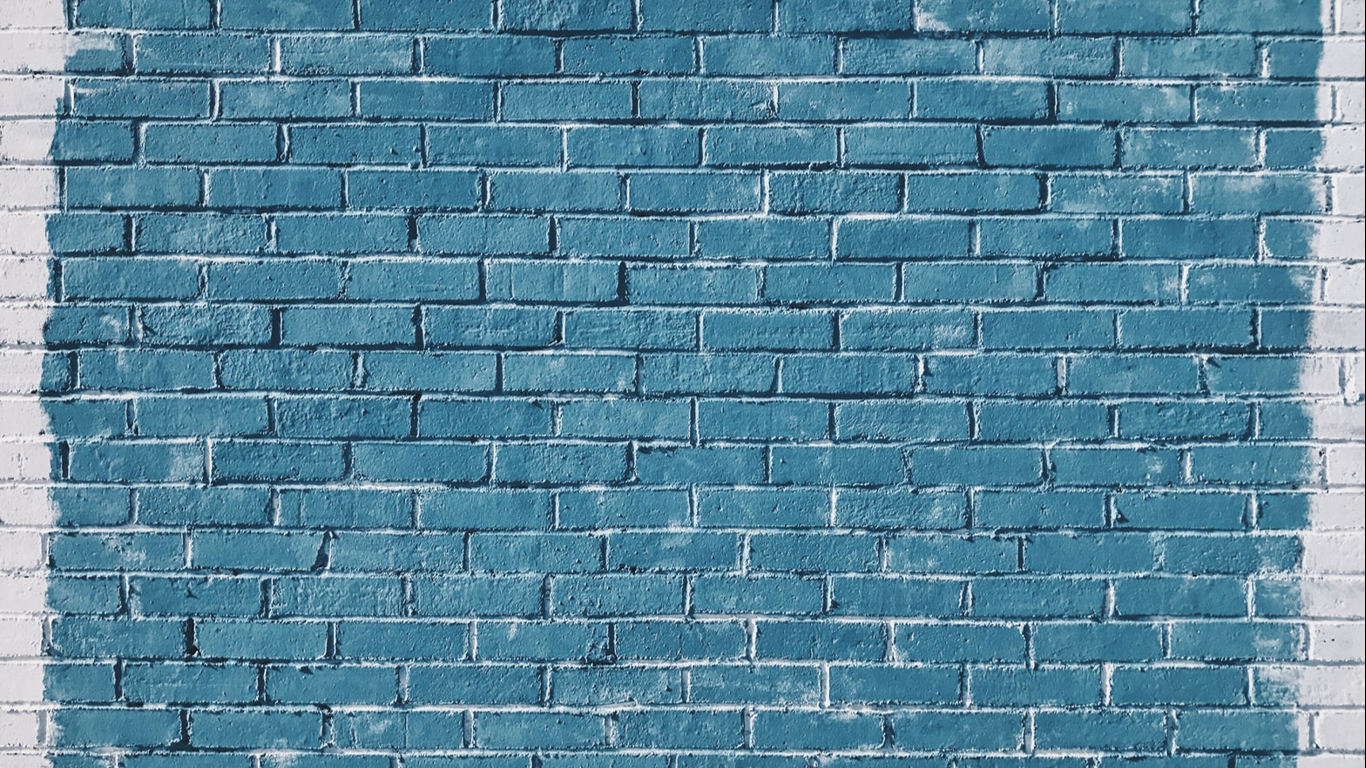 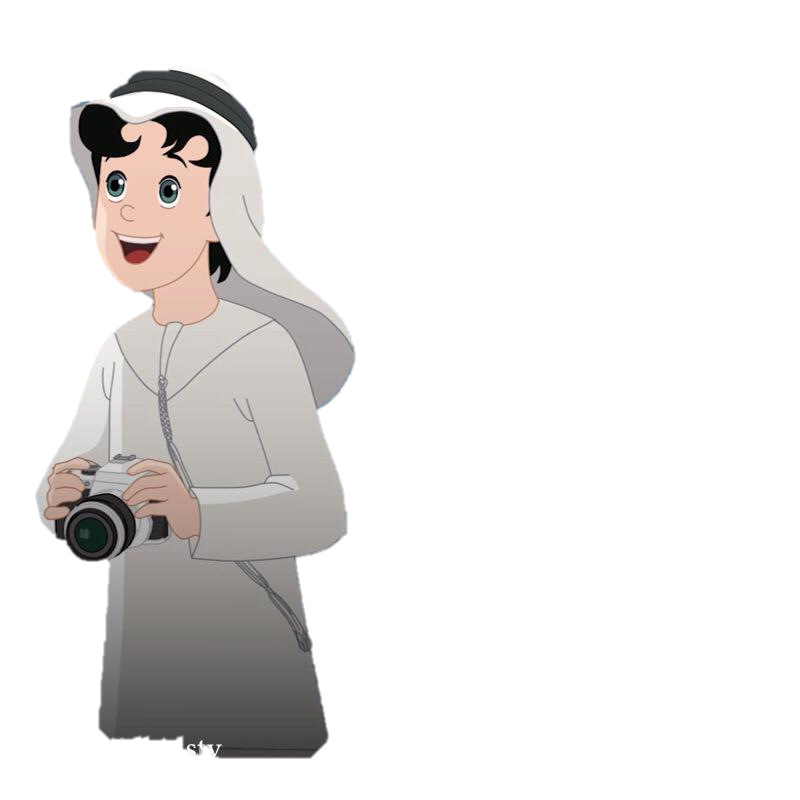 عناصر الخريطة
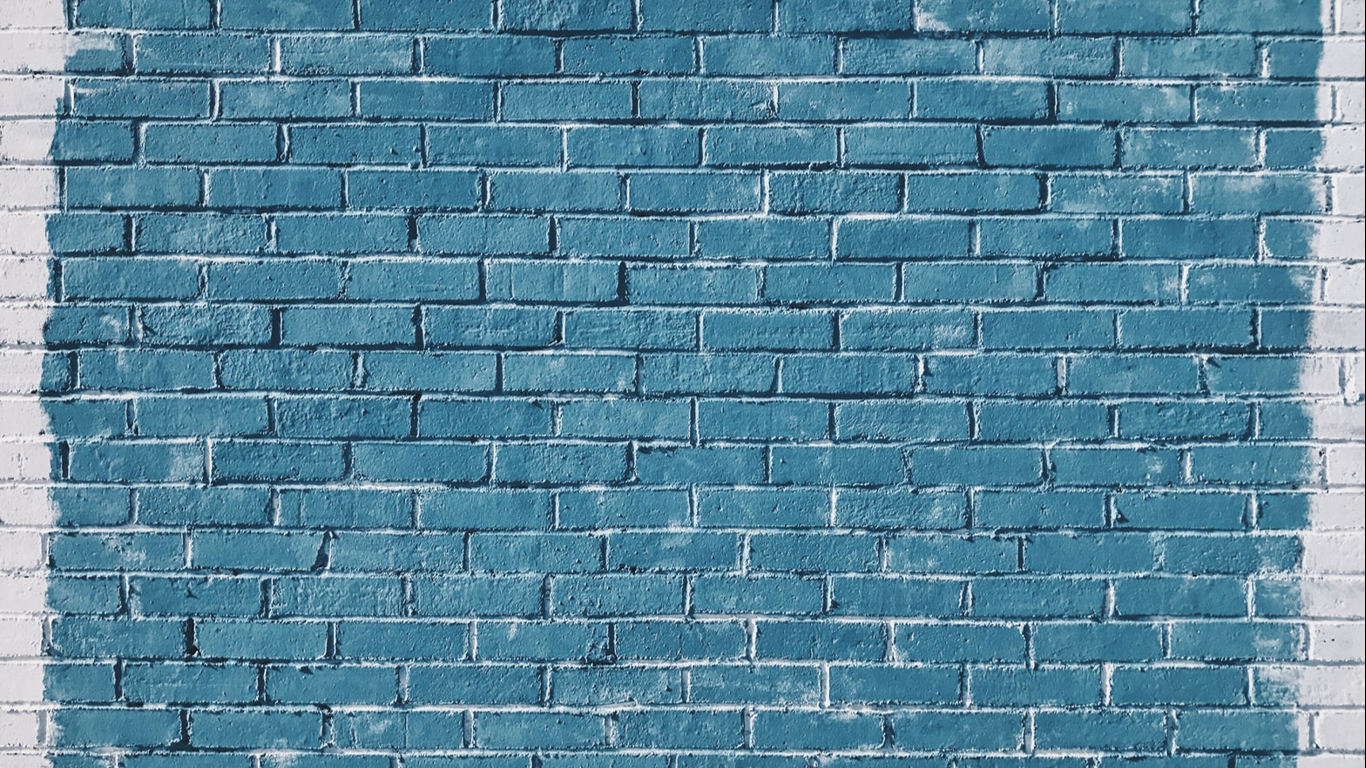 ما هي الجهات الأصليَّة الأربعة ؟
مراجعة
الشّمال
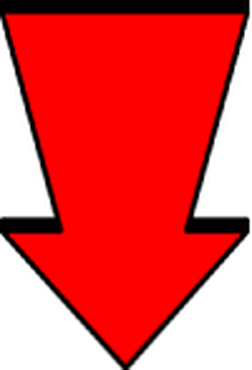 الشرق
الغرب
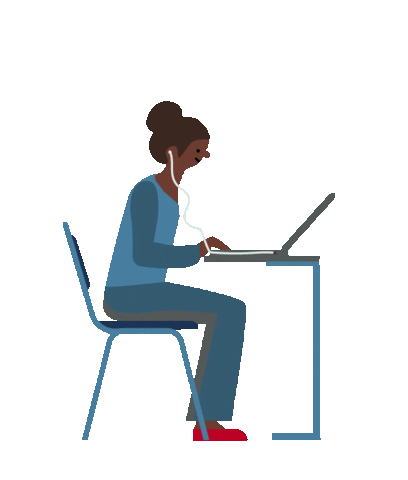 الجنوب
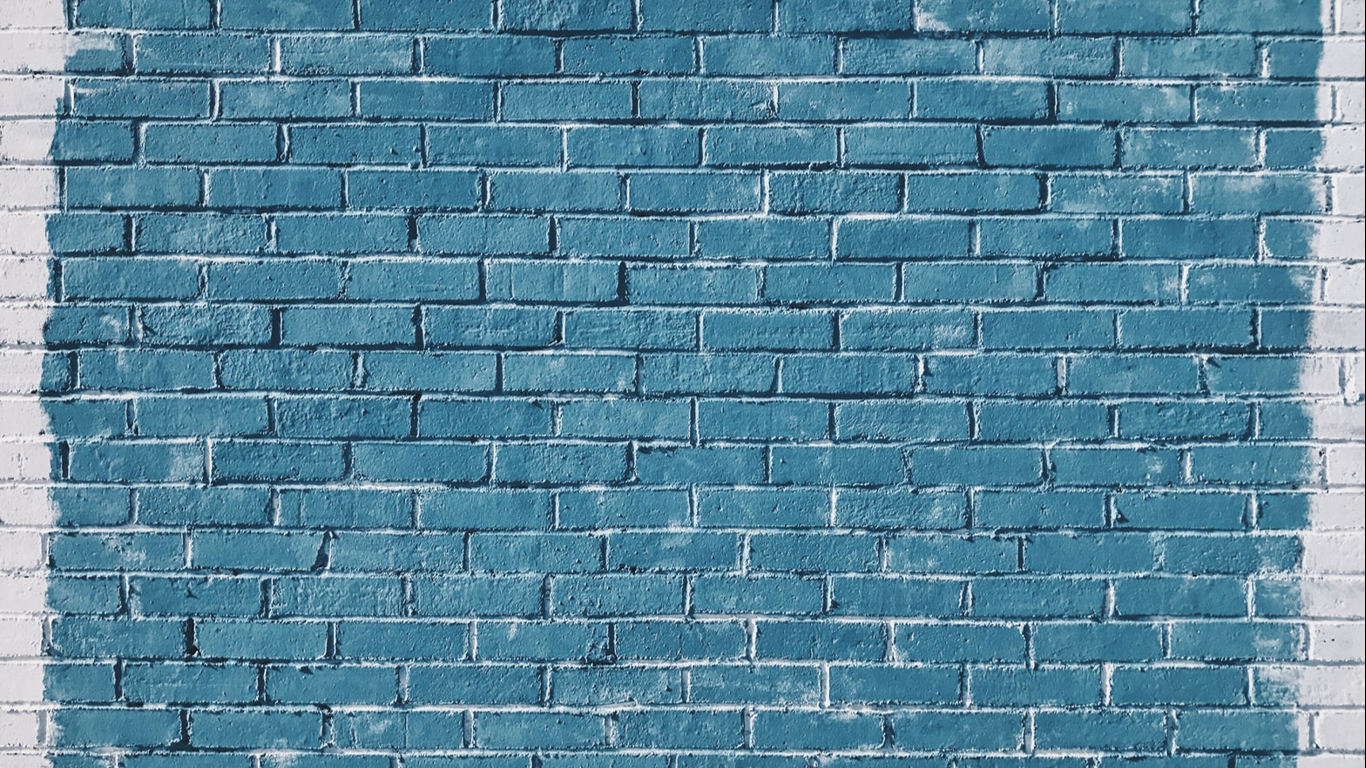 سؤال للدخول في الدرس
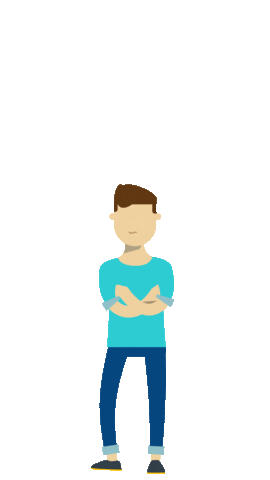 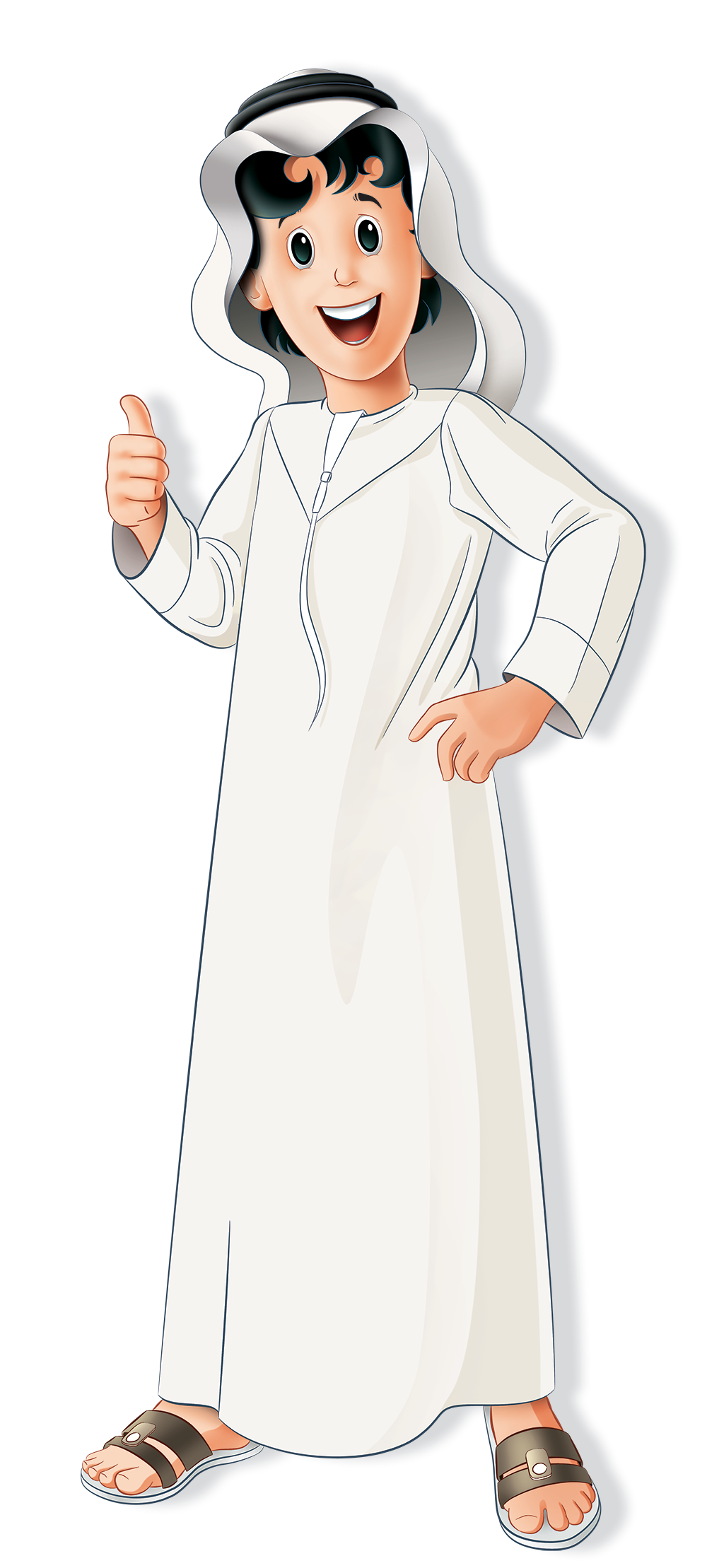 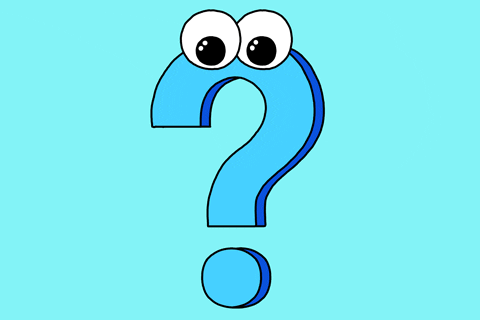 لماذا تعد الخريطة ضرورية لكل الناس؟
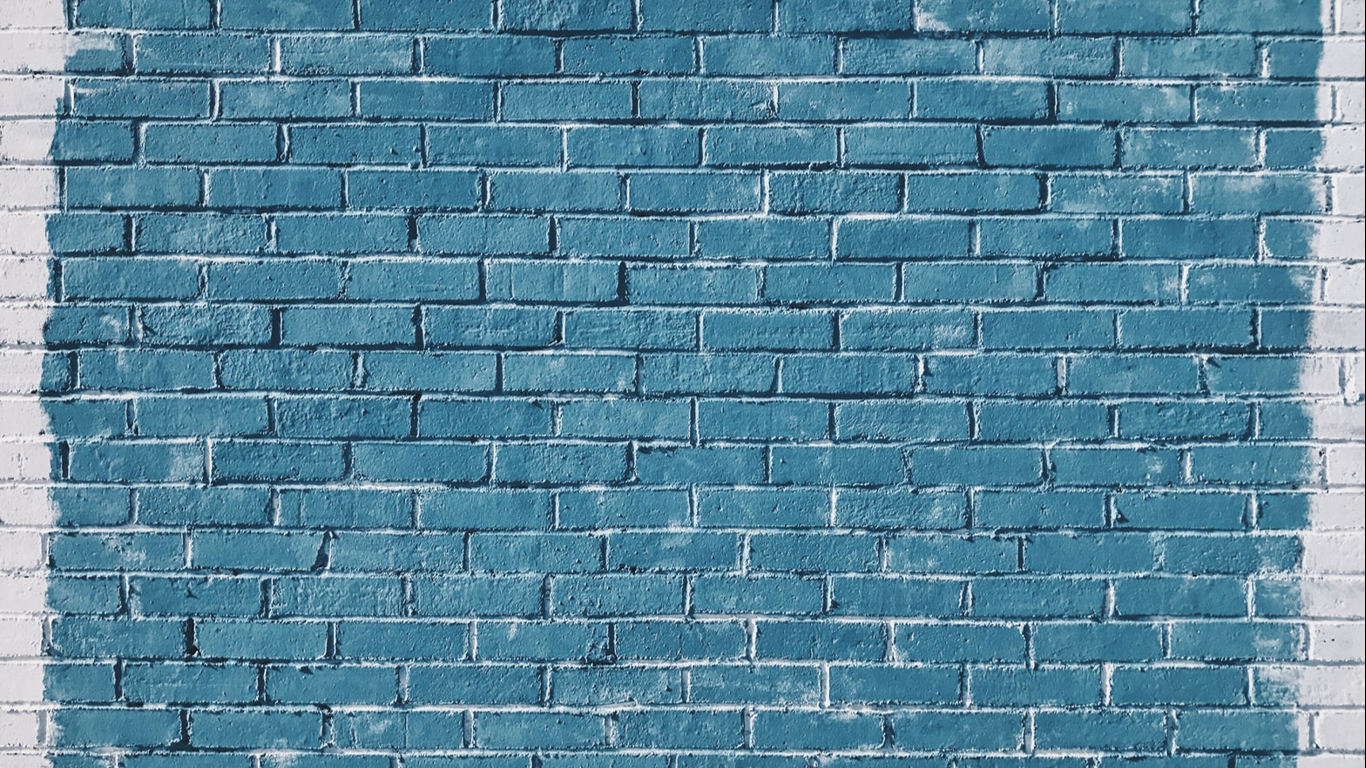 ركن المعرفة
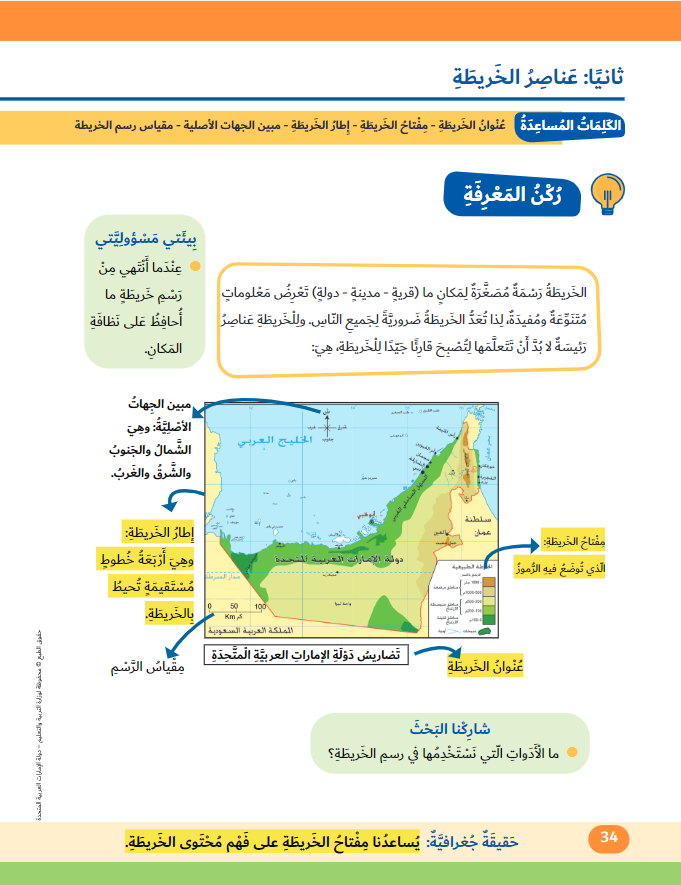 الخريطة رسمة مصغرة لمكان ما
( قرية- مدينة-دولة) تعرض معلومات متنوعة ومفيدة . لذا تعد الخريطة ضرورية لجميع الناس .وللخريطة عناصر رئيسة لابد أن نتعلمها لتصبح قارئا جيدا للخريطة هي:-
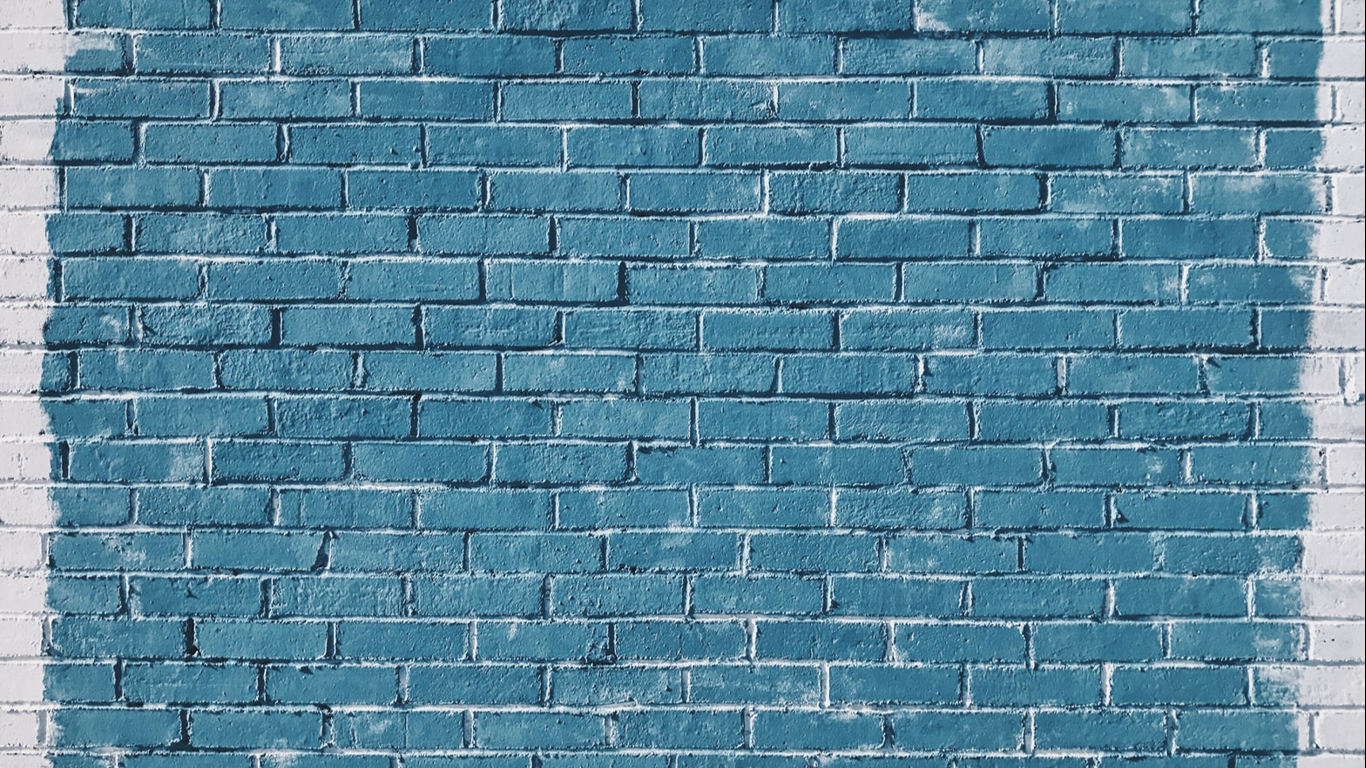 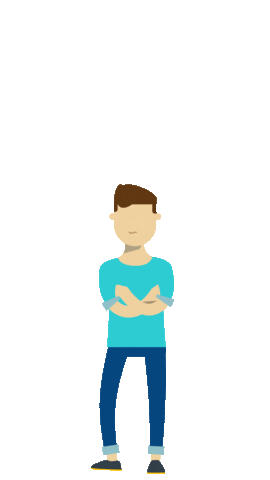 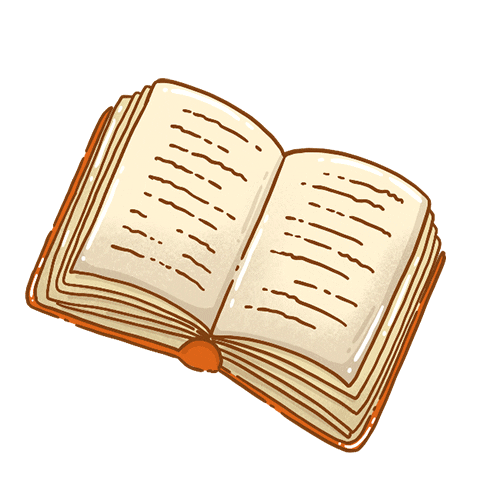 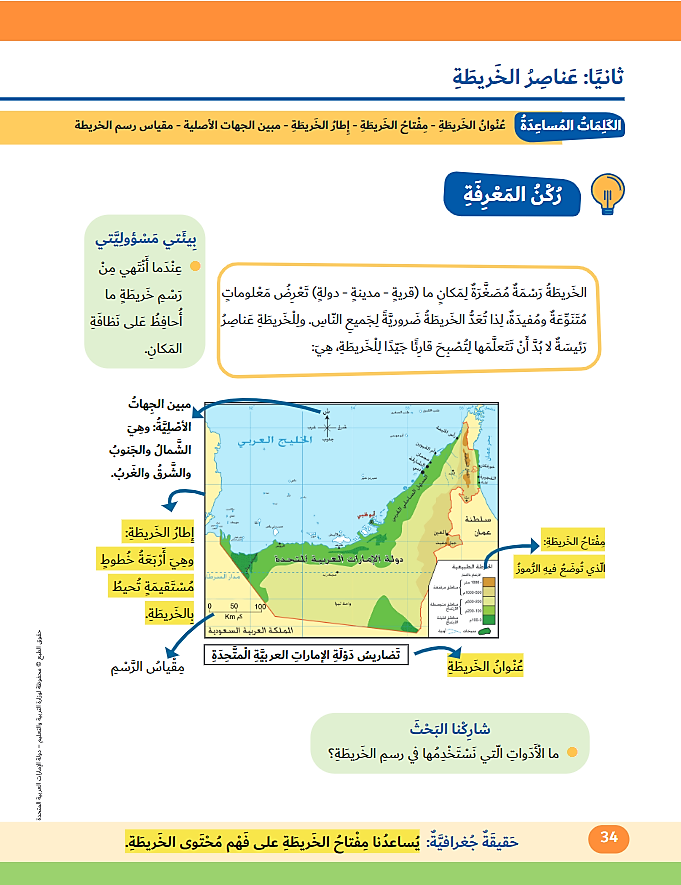 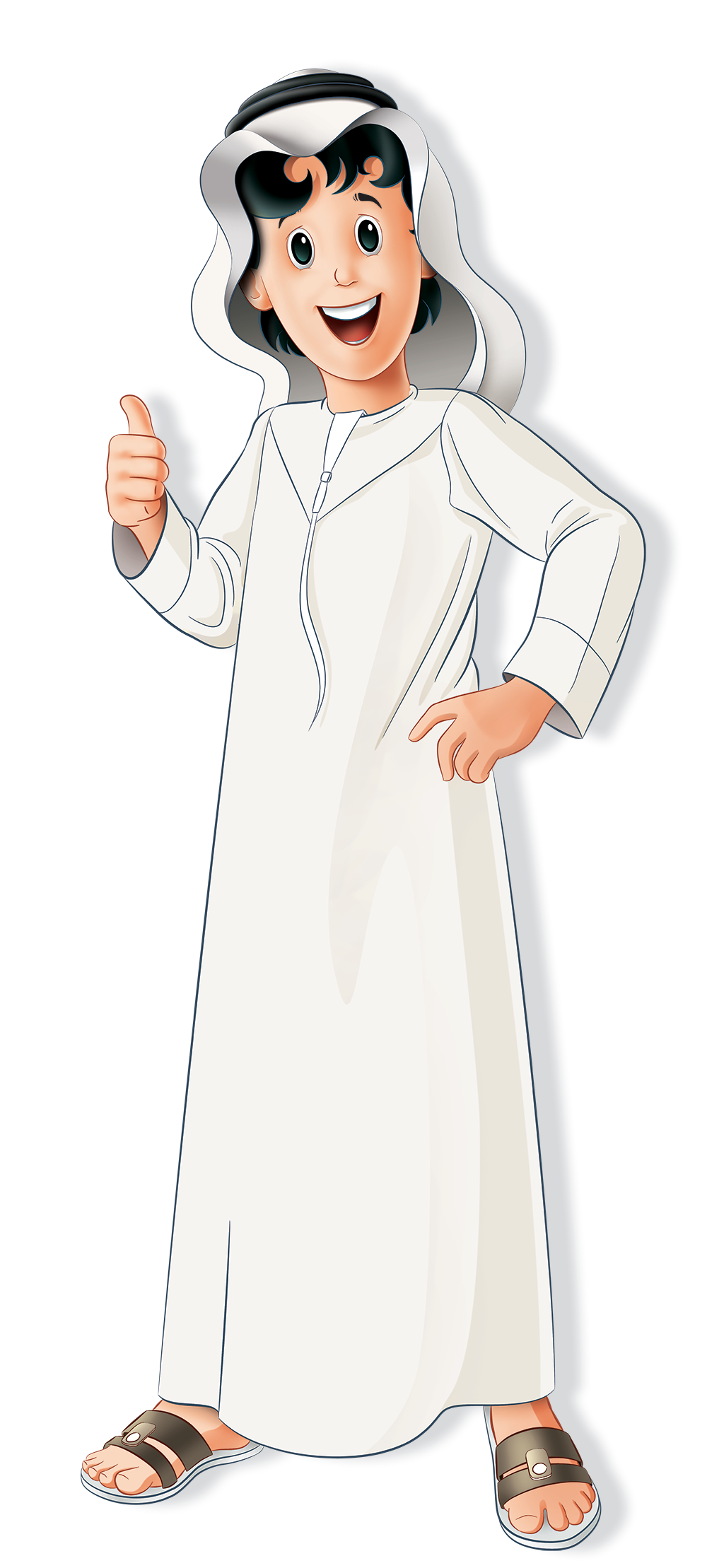 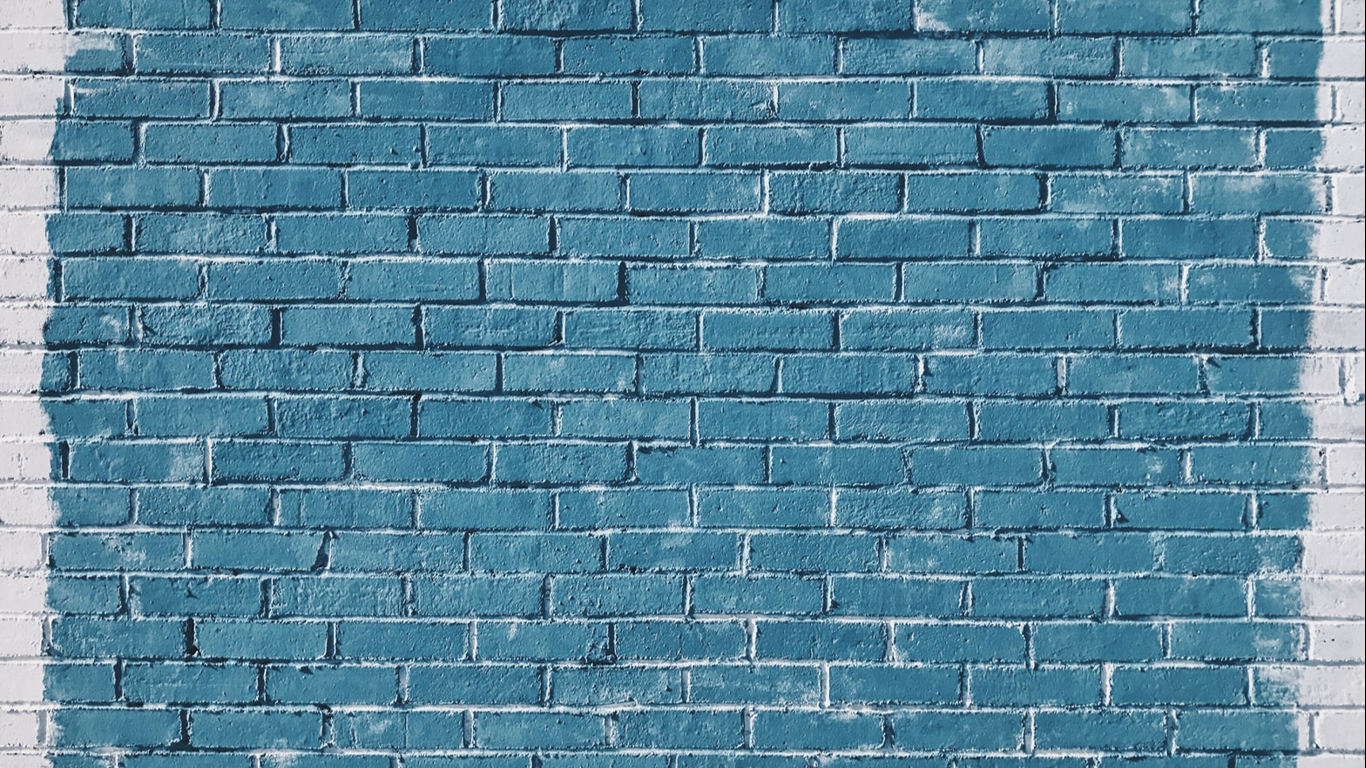 ثانيا عناصر الخريطة
ركن المعرفة
الجهات الاصلية
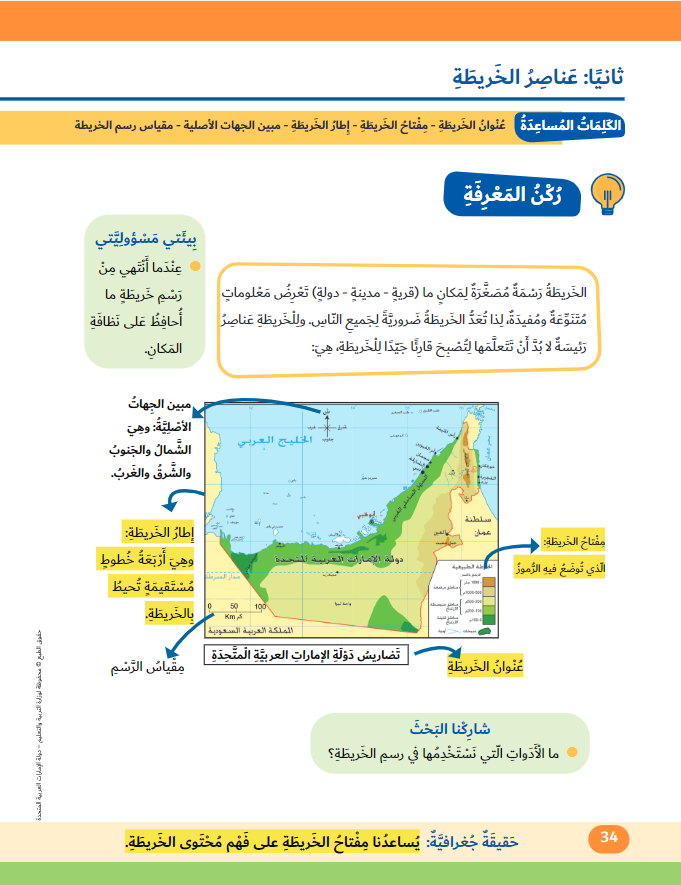 إطار الخريطة
مفتاح الخريطة
الذي توضع فيه الرموز
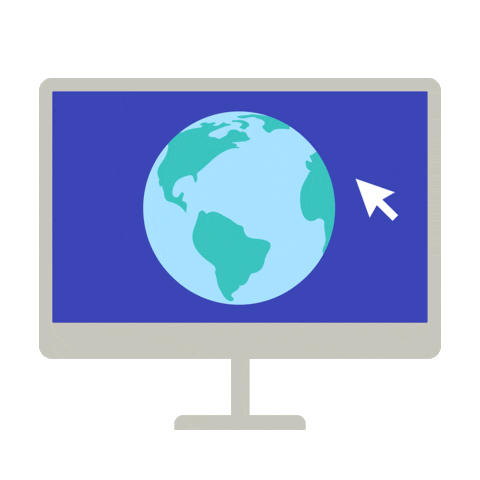 مقياس الرسم
عنوان الخريطة
تضاريس دولة الامارات العربية المتحدة
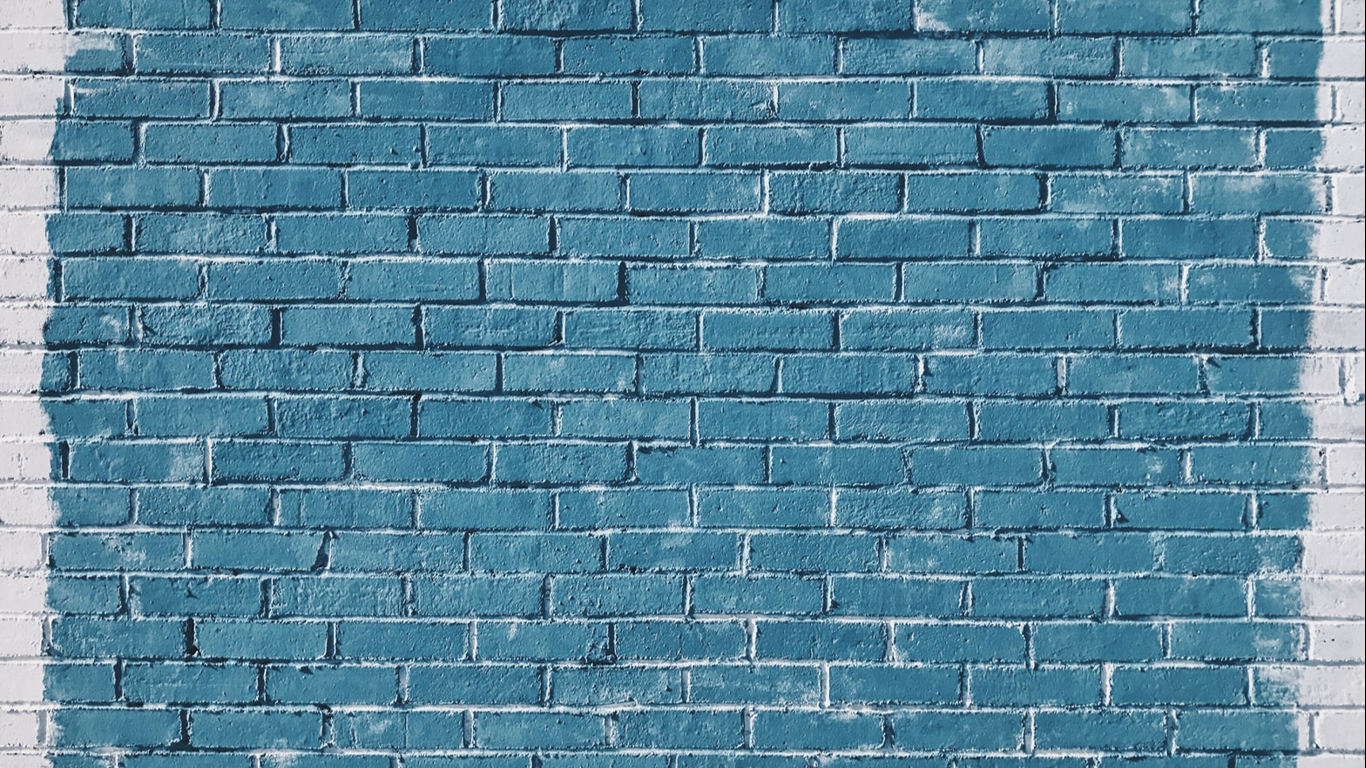 عناصر الخريطة
مفتاح الخريطة
عناصر الخريطة
مقياس الرسم
يقصد به موضوع الخريطة ونوعها
نسبة ما بين الأبعاد على الطبيعة والأبعاد عن الخريطة؛وذالك من أجل تسهيل قراءة الخريطة
رموز وألوان تشير الى ما ادرج داخل الخريطة
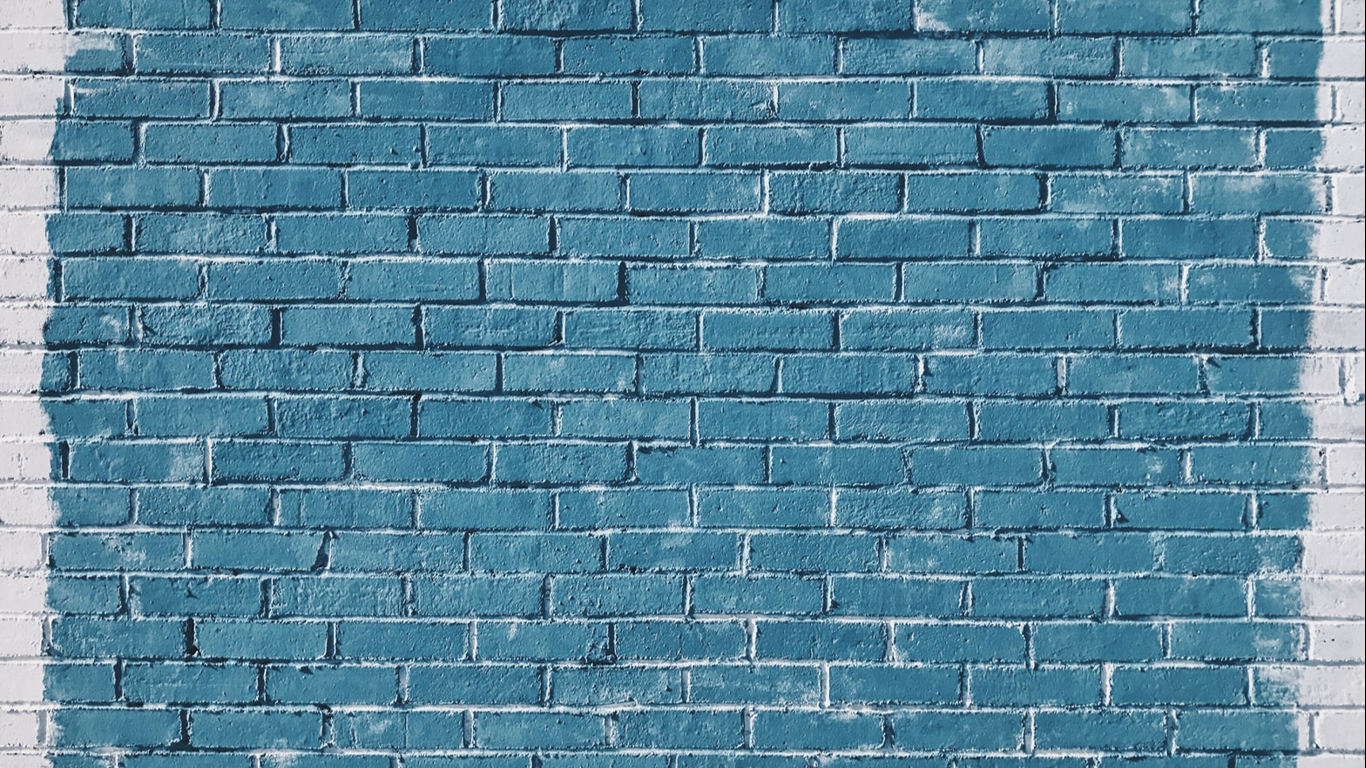 الإطار
تحديد الاتجاة
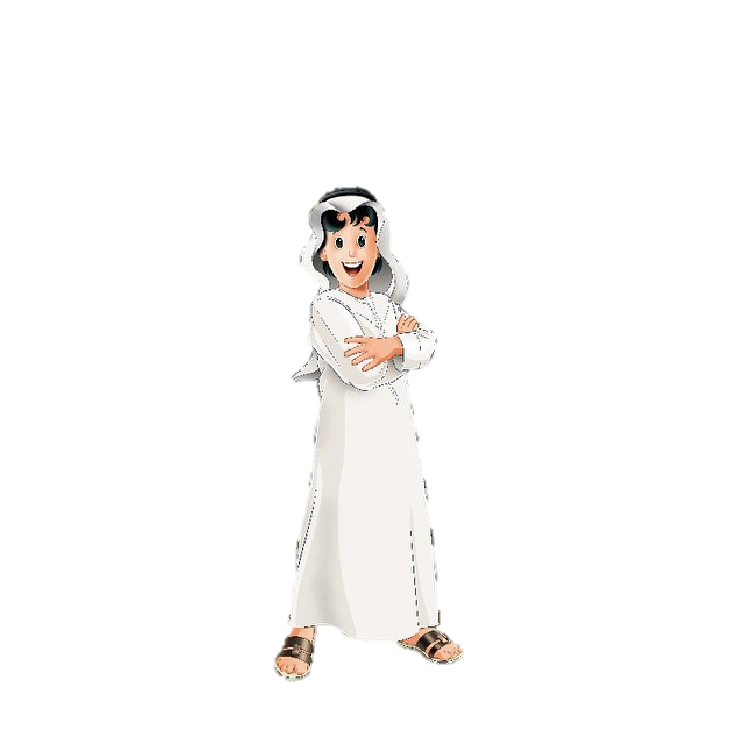 يحدد اتجاه الشمال من خلالة لنعرف بقية الاتجاهات الأصلية والفرعية 


0
هو ما يحيط بالخريطة من الخارج
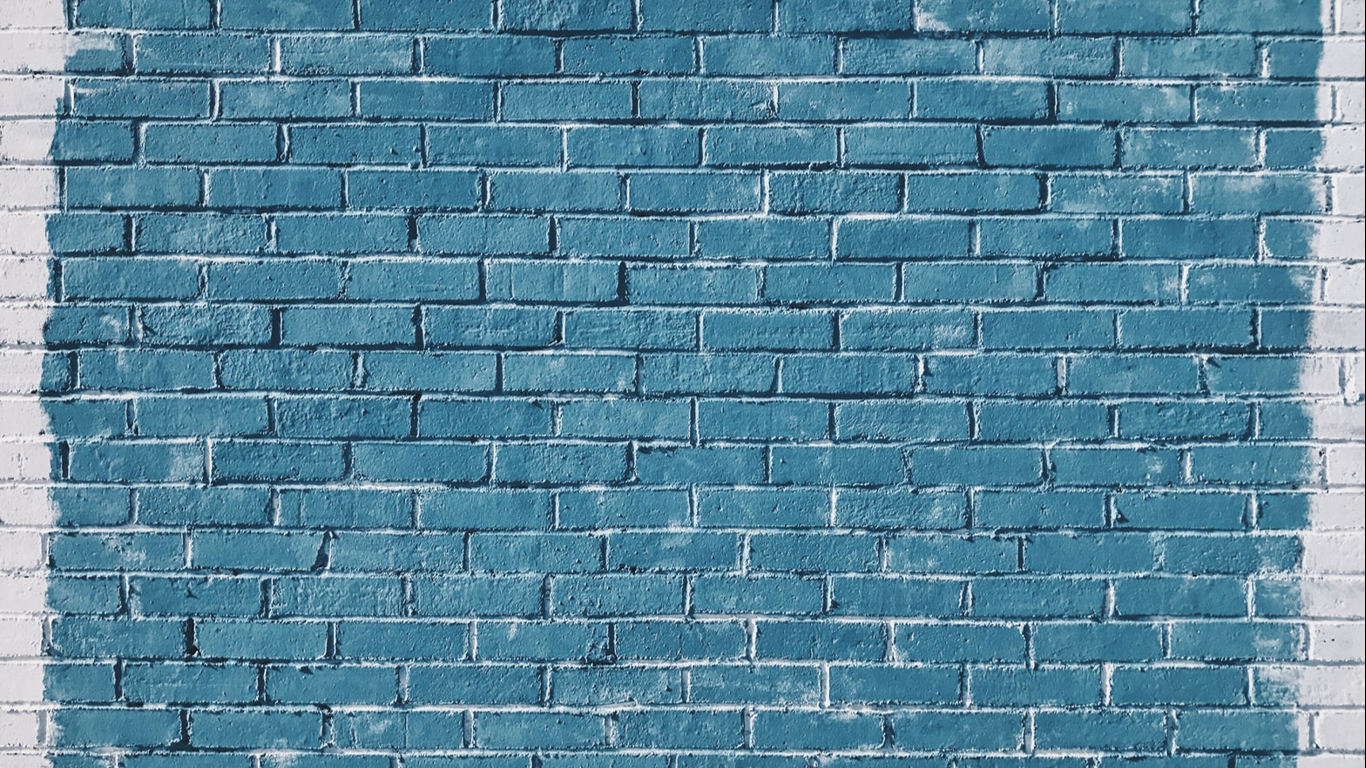 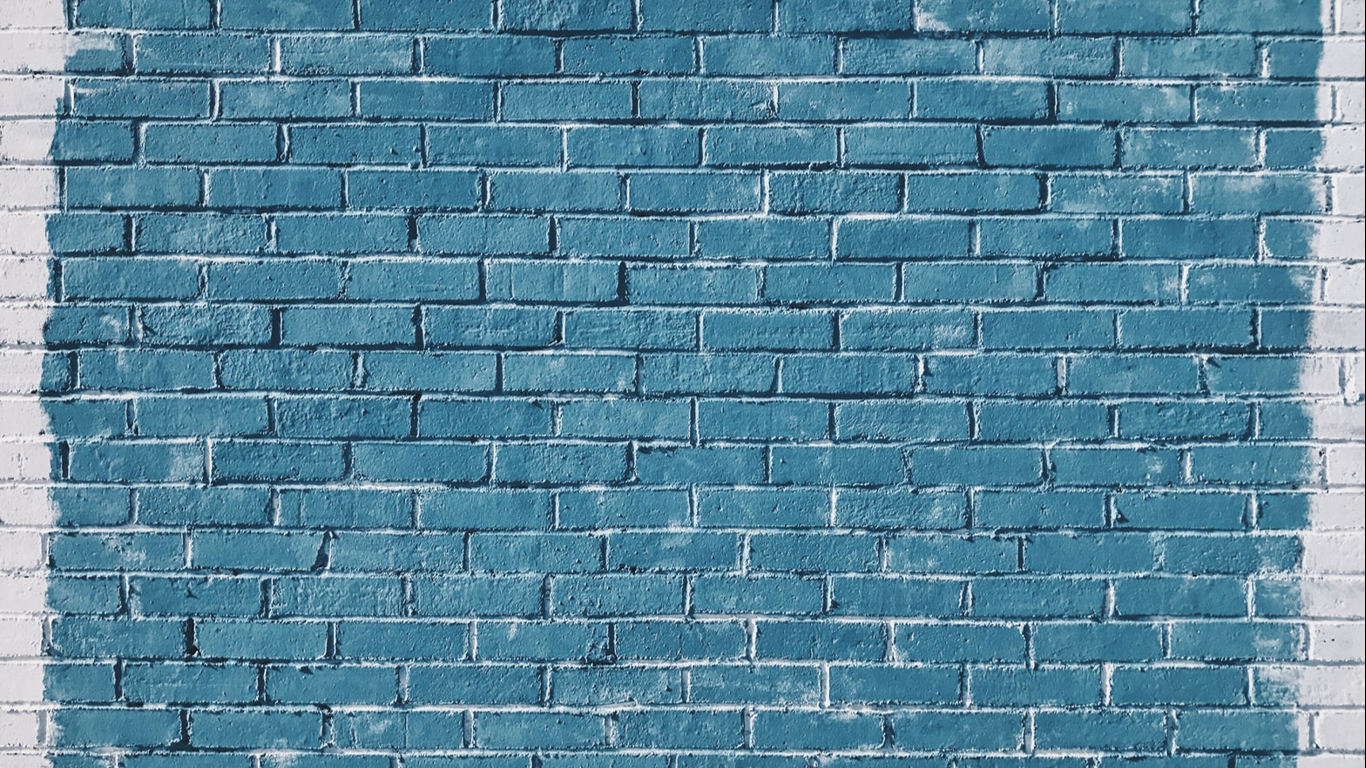 عناصر الخريطة
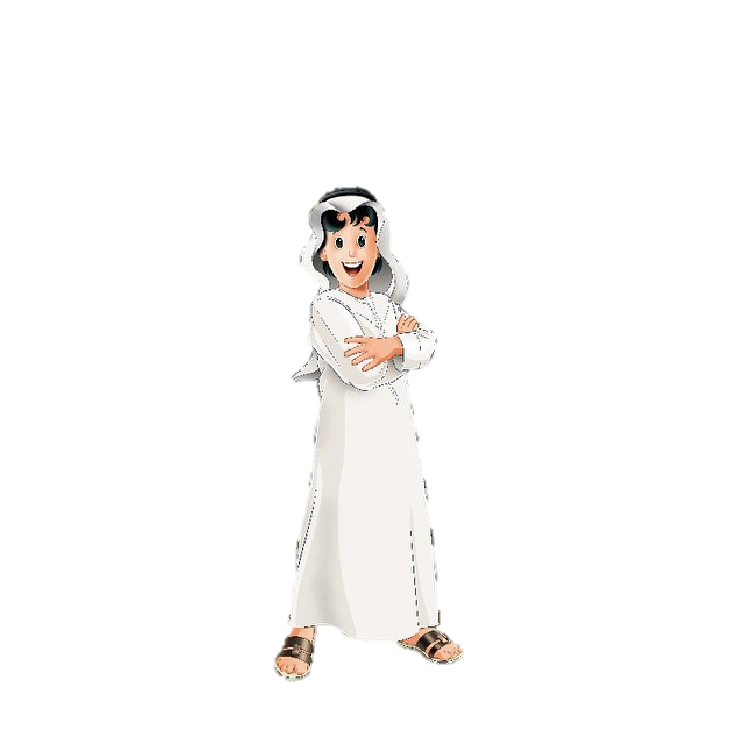 1- مفتاح الخريطة
2- عنوان الخريطة
3- مبين الجهات الاصلة
4- إطار الخريطة
حافظ على سرية معلوماتك الشخصية ولا تشاركها أحد .
.  "سرية معلوماتك مسؤوليتك
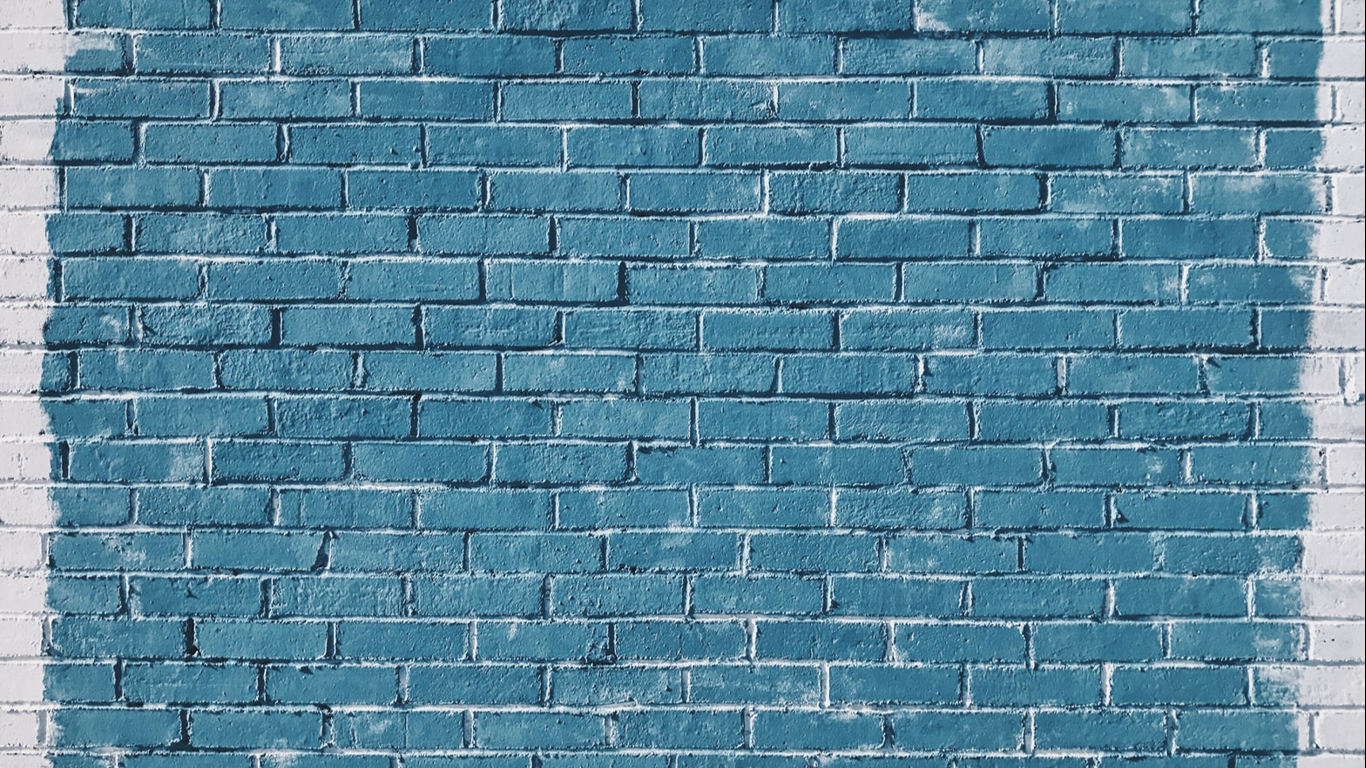 عناصر
الخريطة
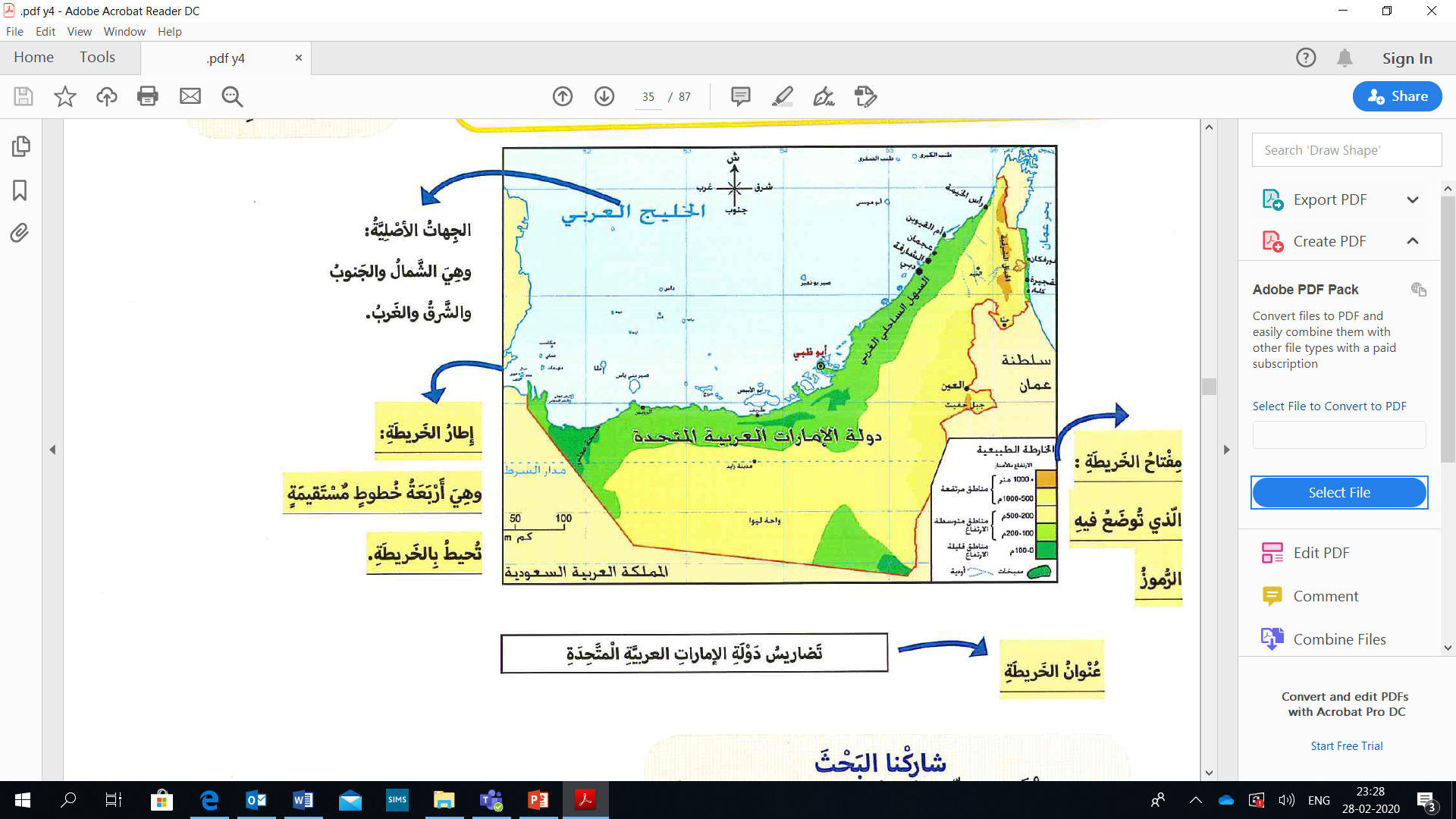 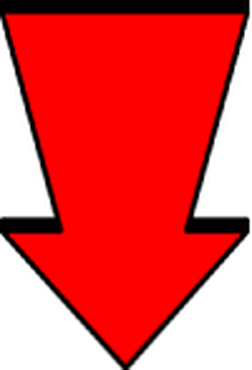 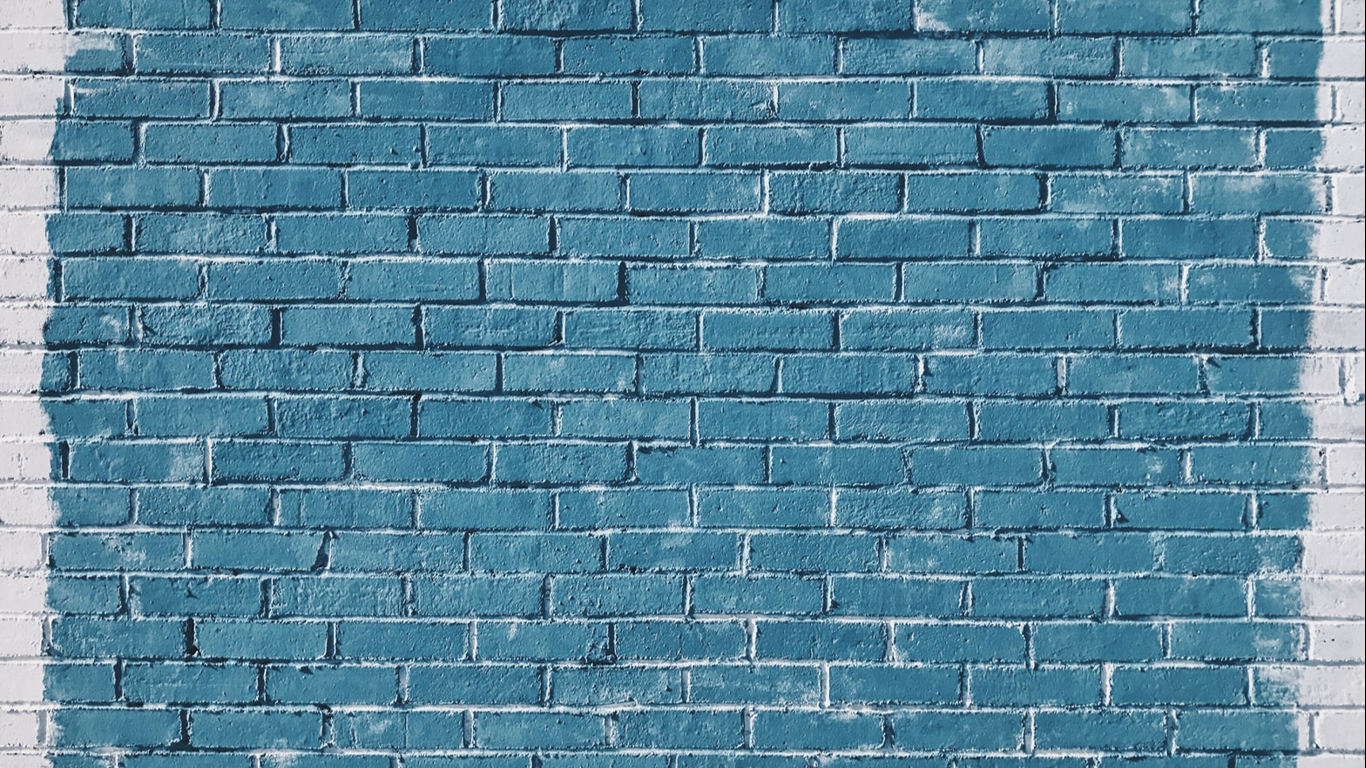 عناصر
الخريطة
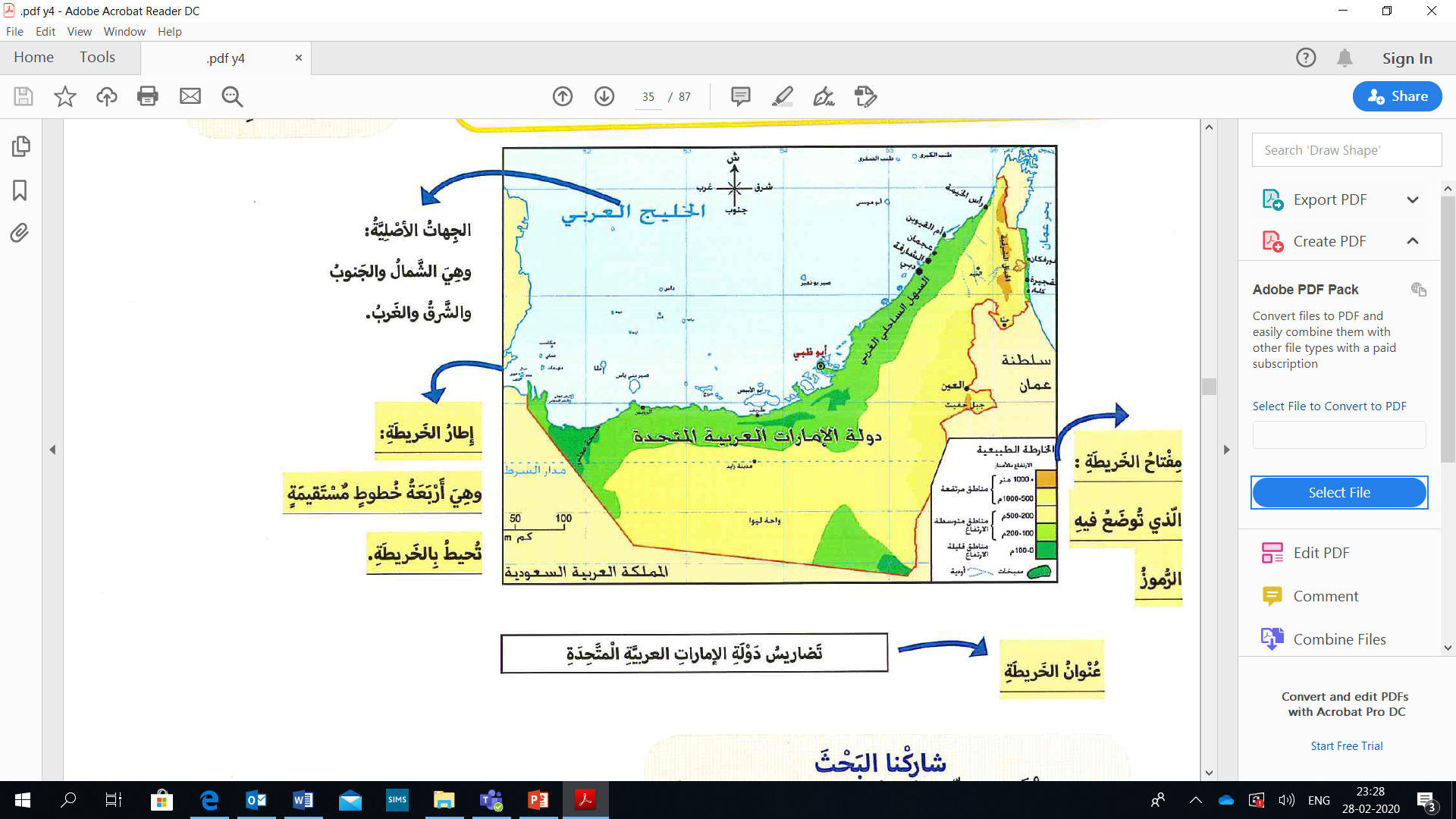 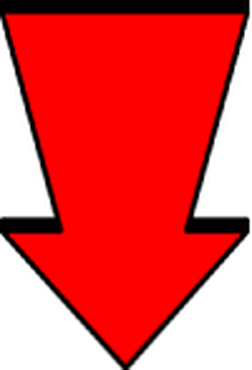 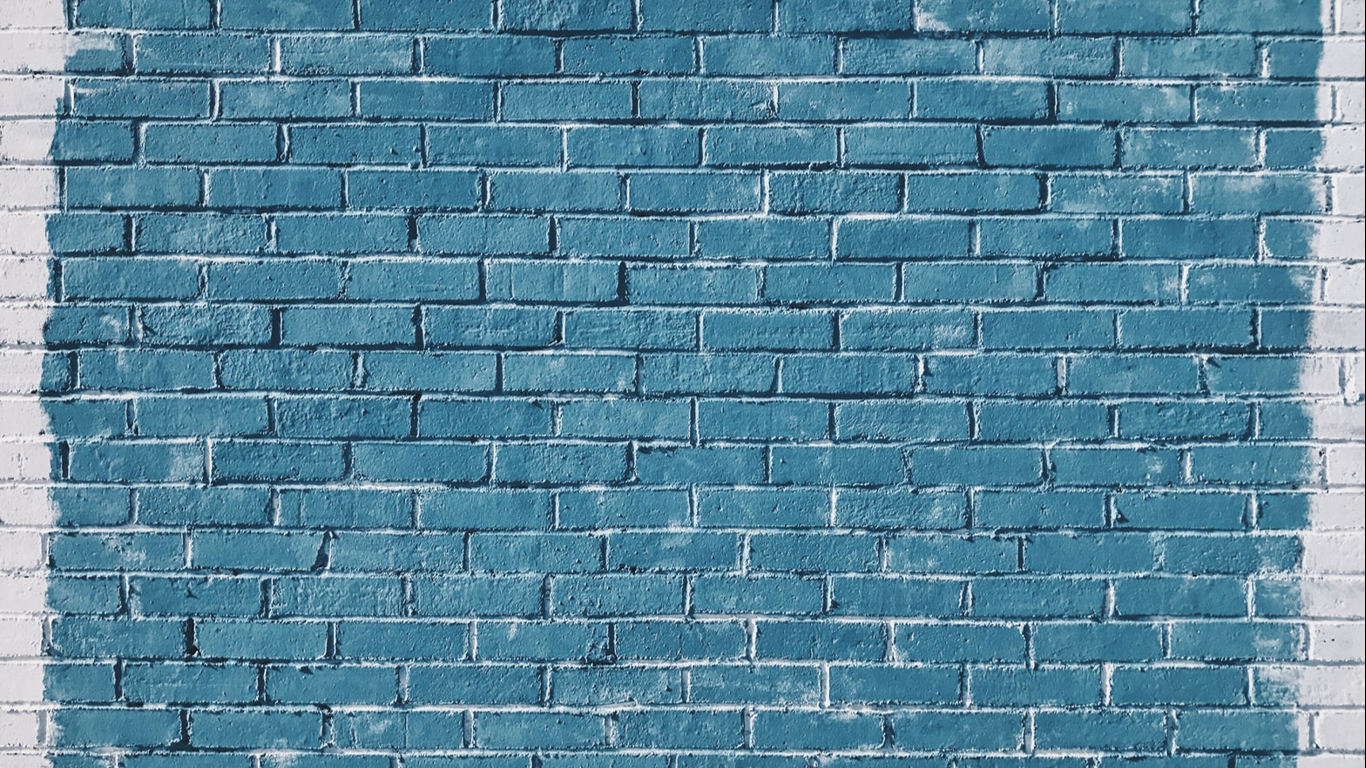 عناصر الخريطة
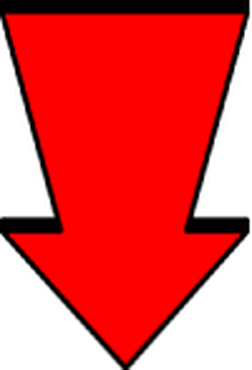 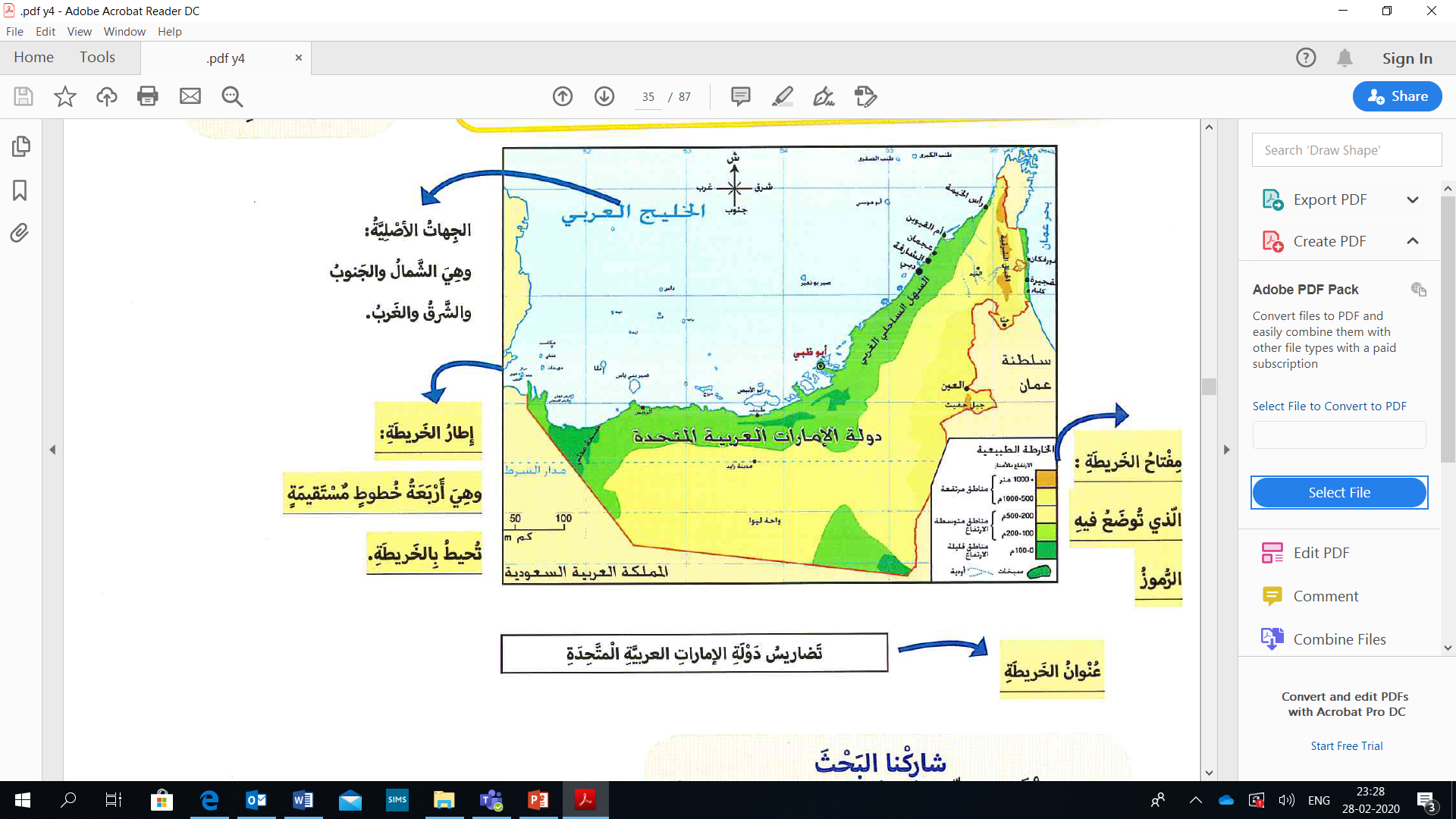 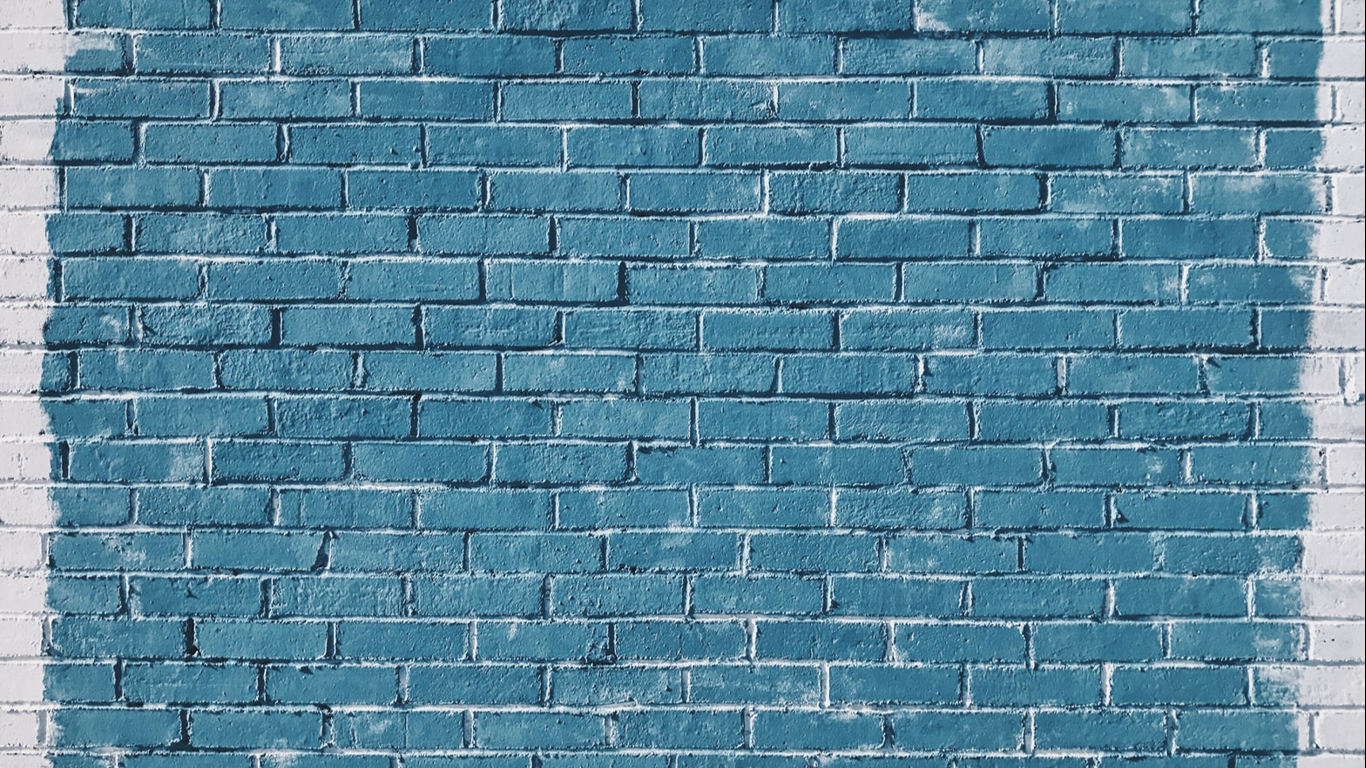 عناصر الخريطة
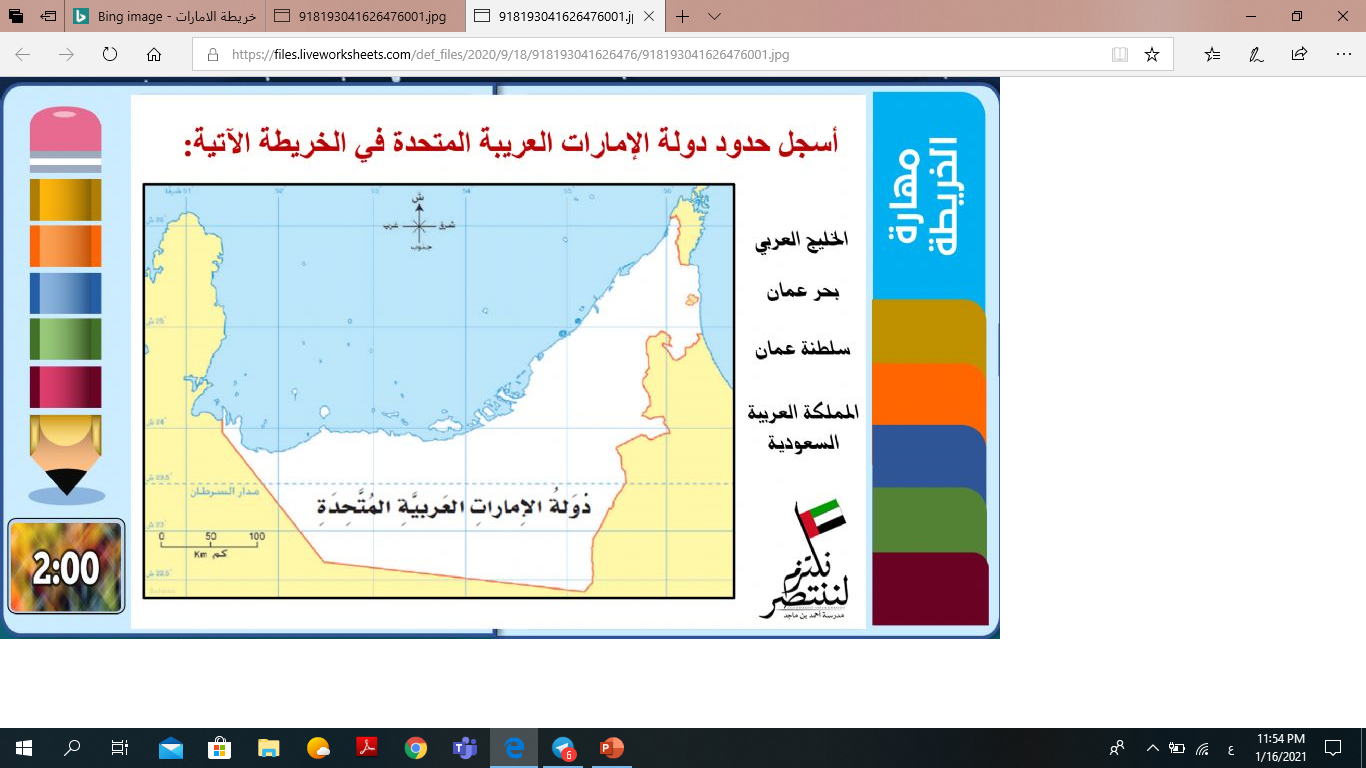 إطار الخريطة
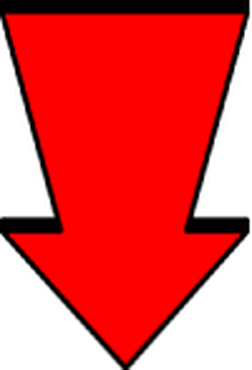 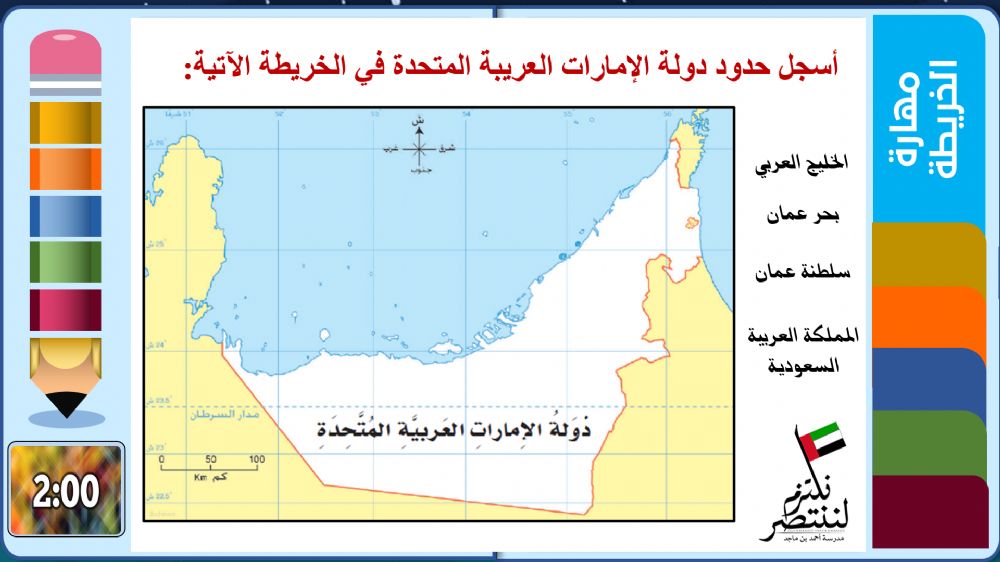 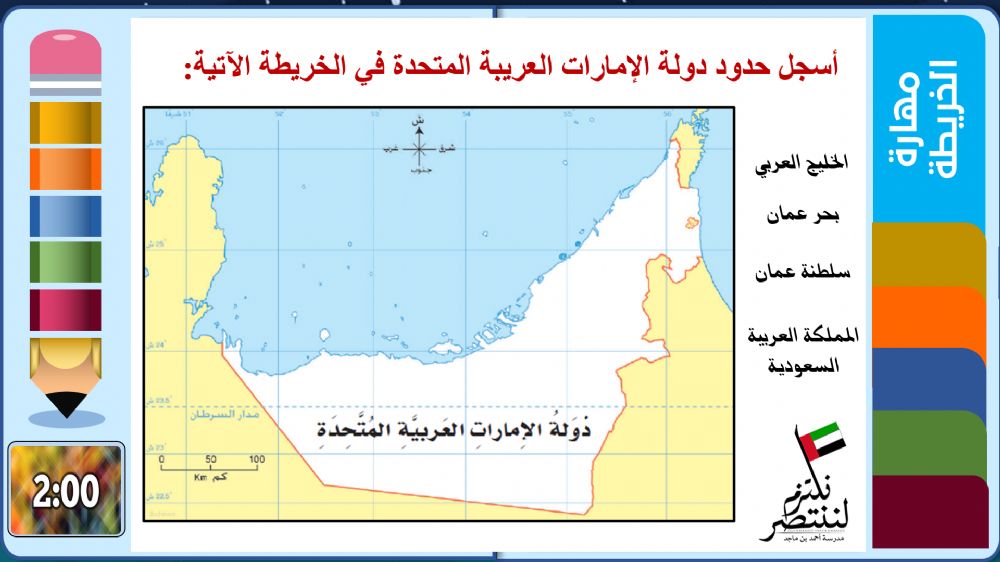 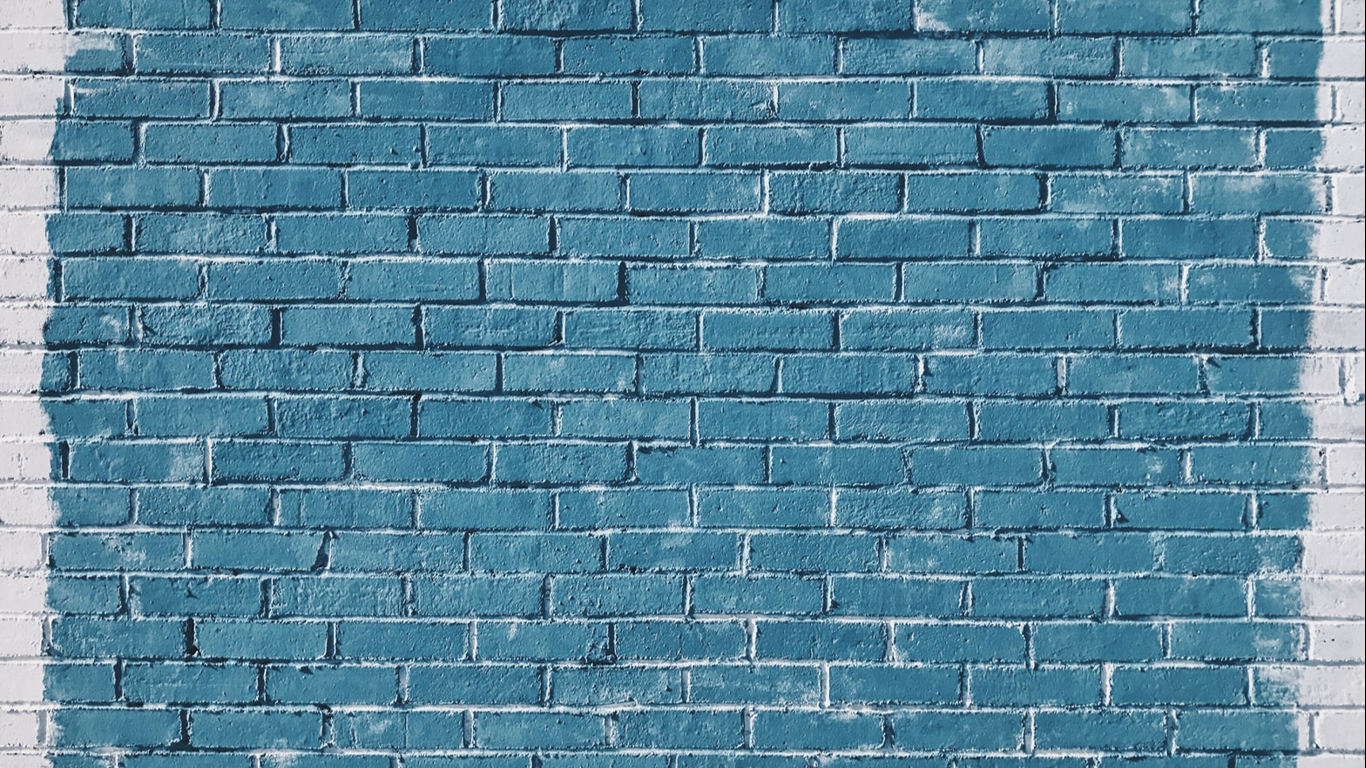 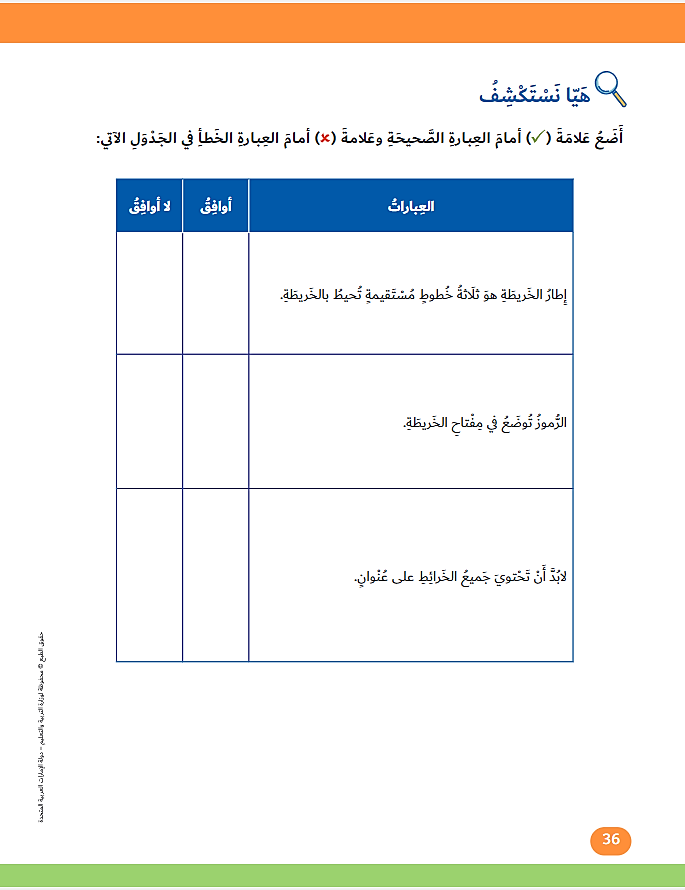 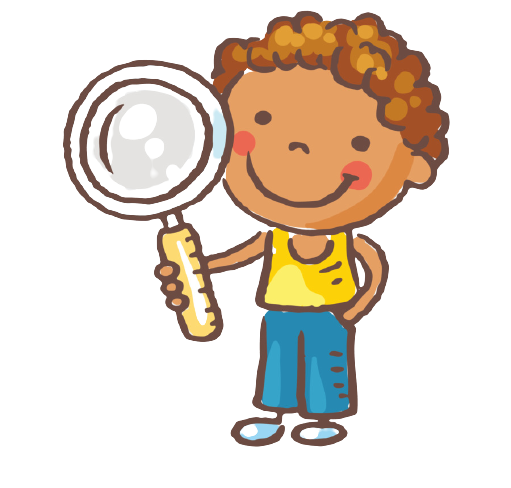 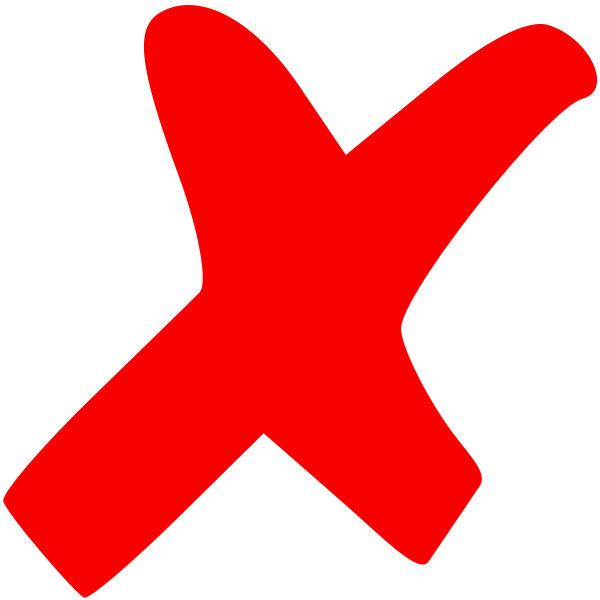 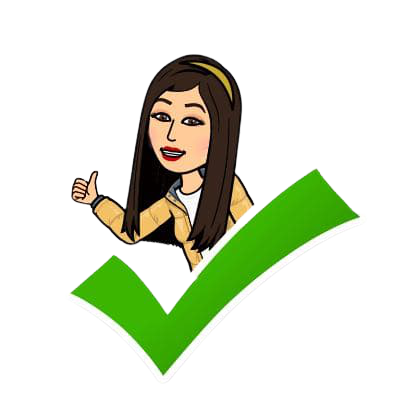 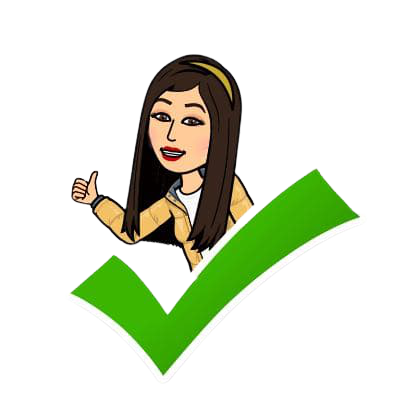 الكتاب المدرسي 
صفحة 36
رسم مصغر ومبسط للمواقع والاشياء على سطح الارض
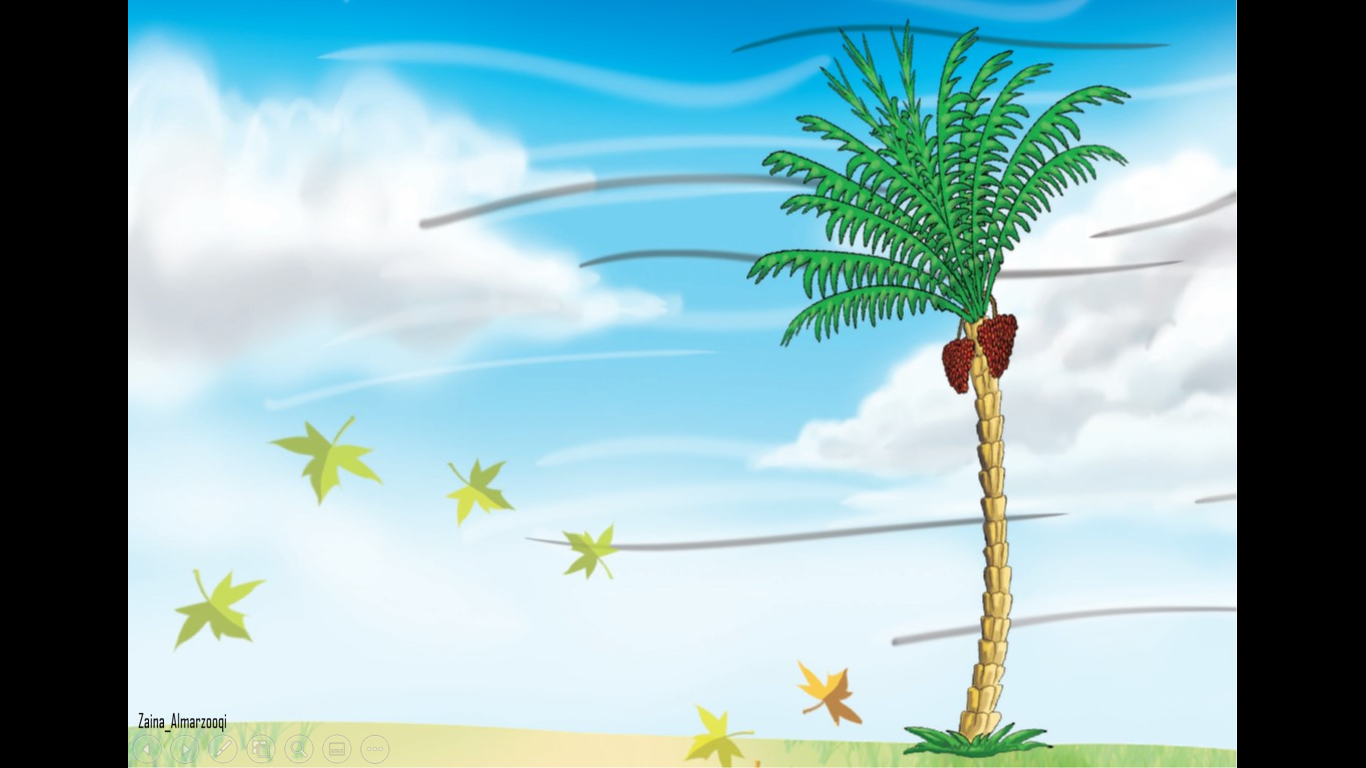 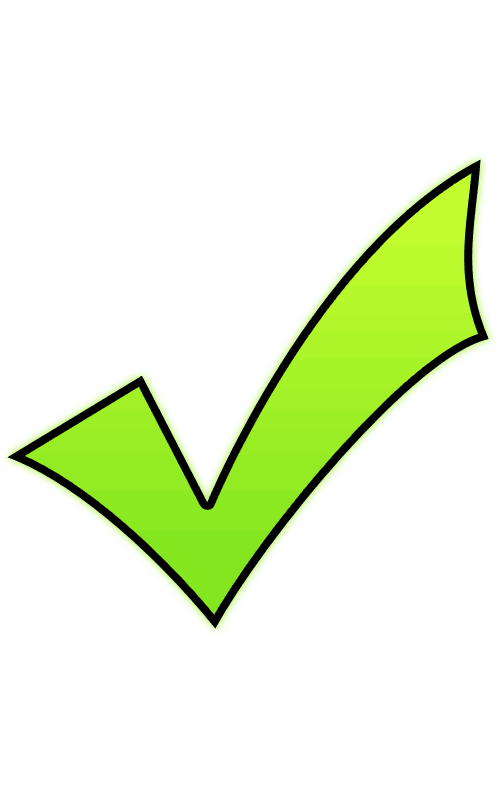 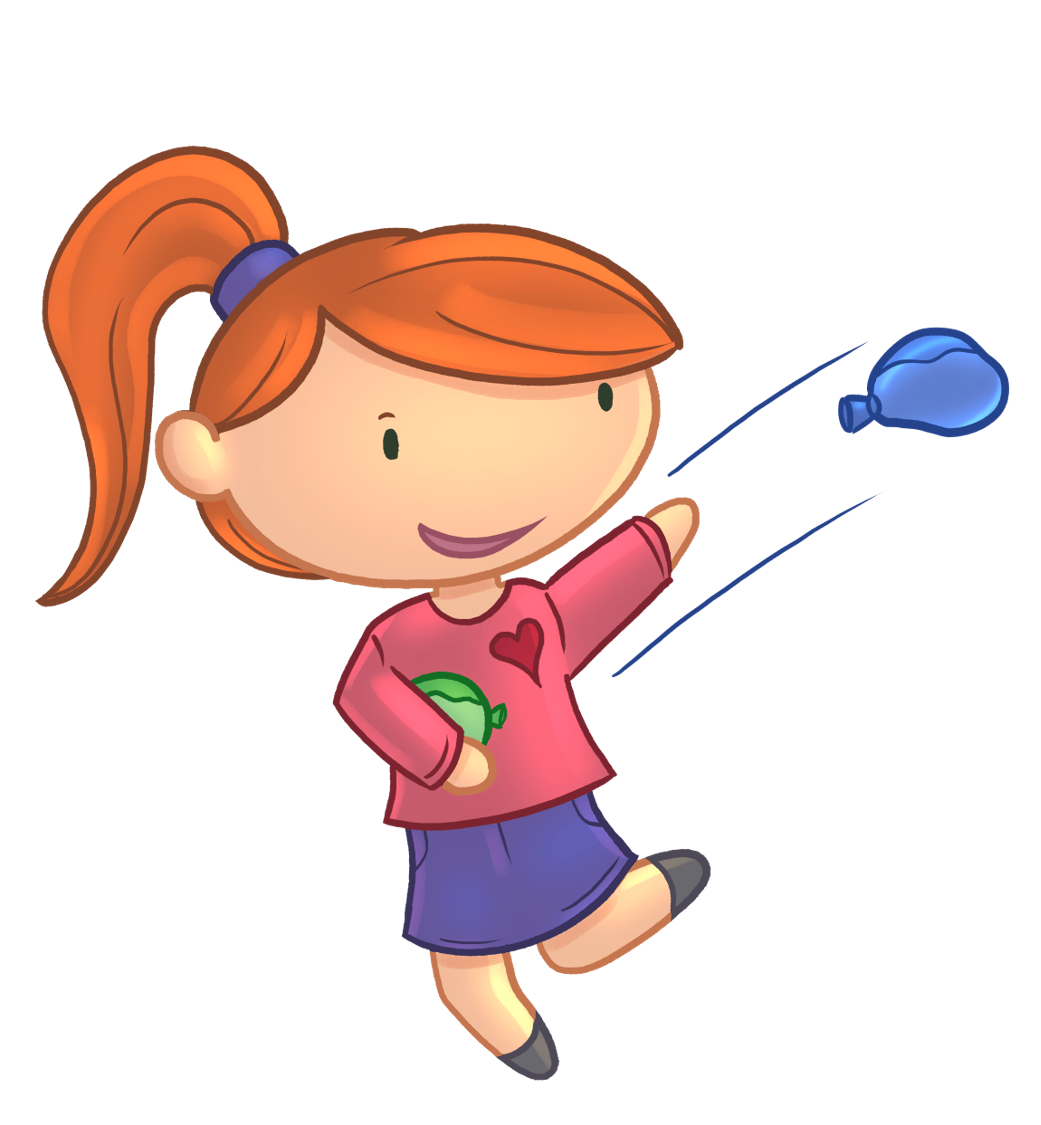 خريطة
مخطط
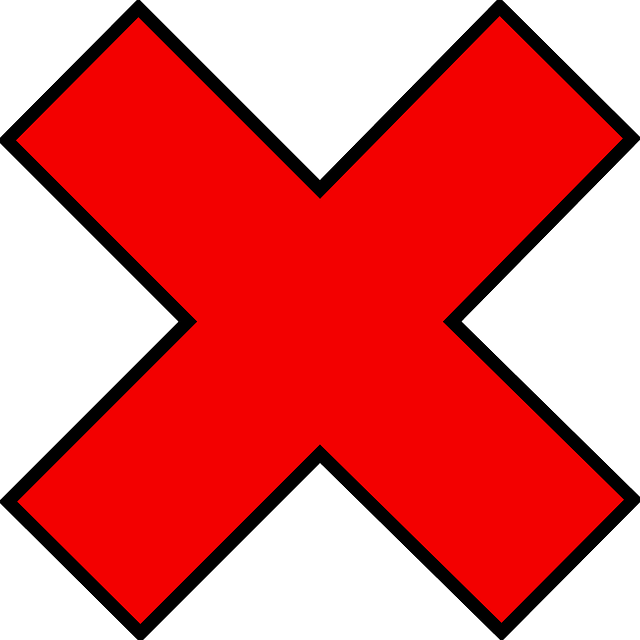 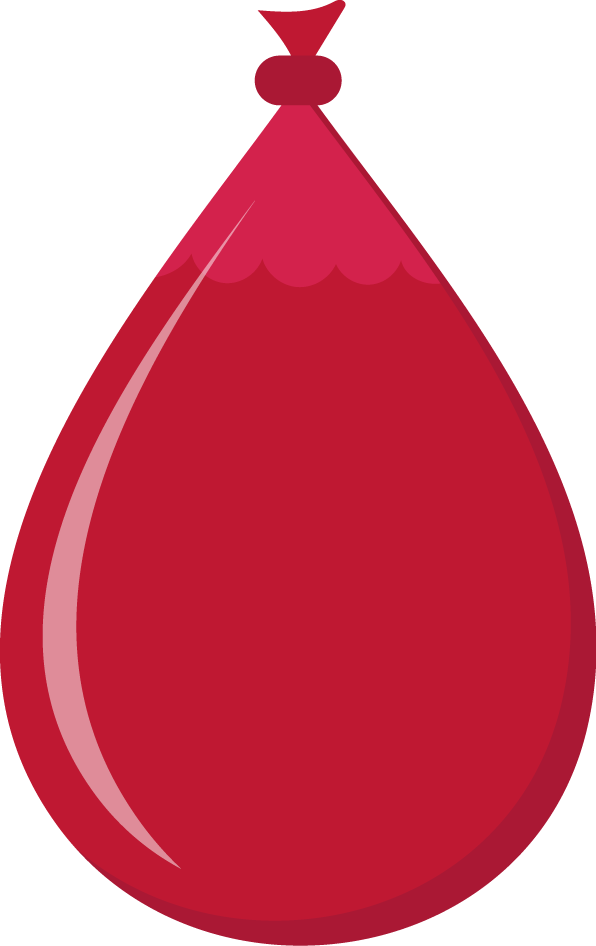 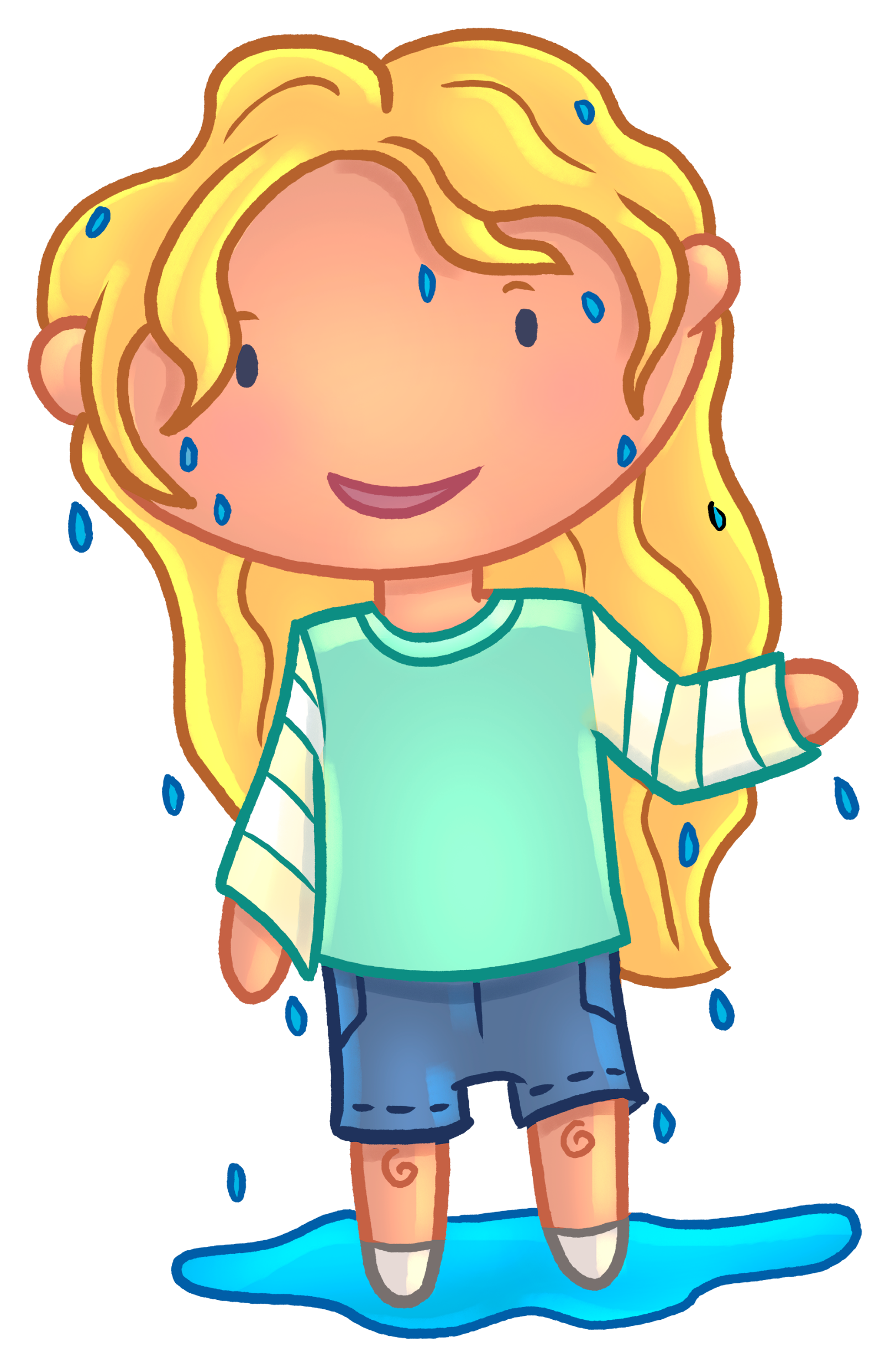 صورة
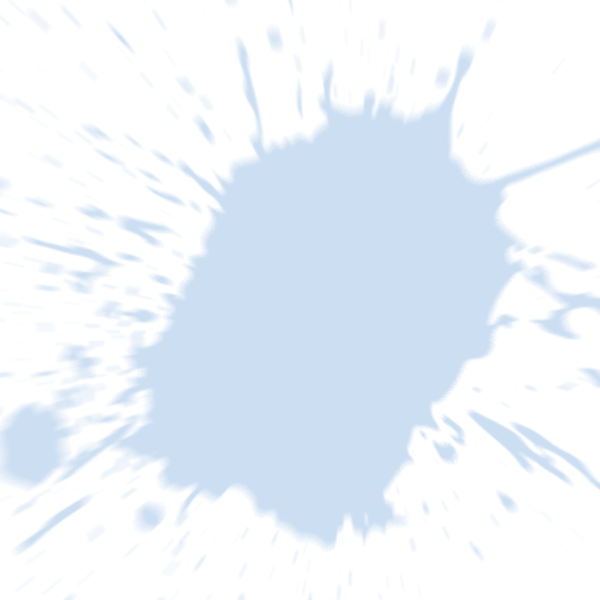 الإجابة
خريطة
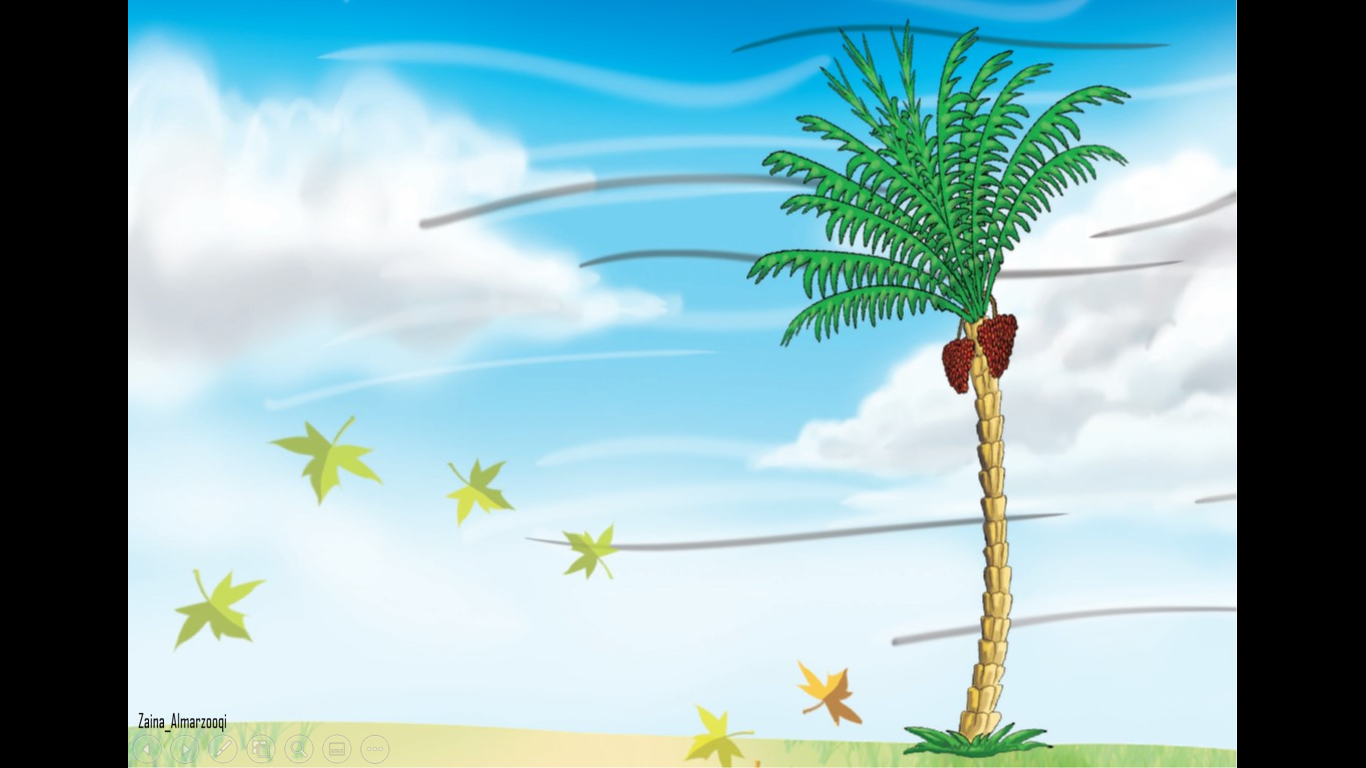 تساعد في تحديد الجهات الاربع على الخريطة
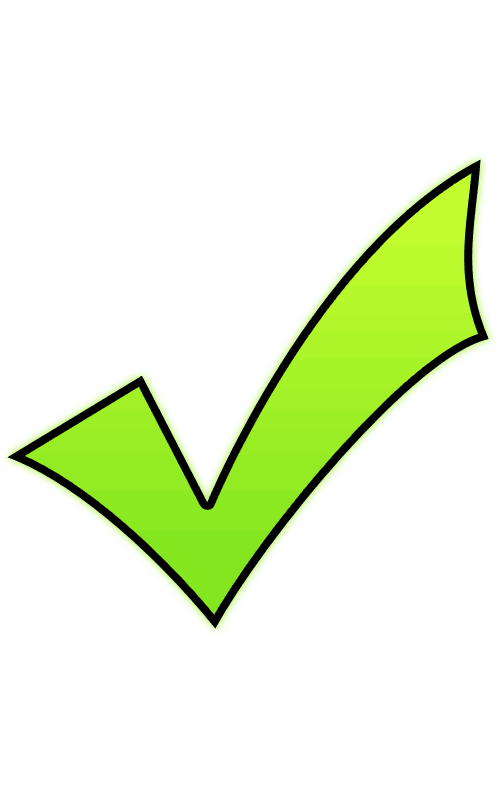 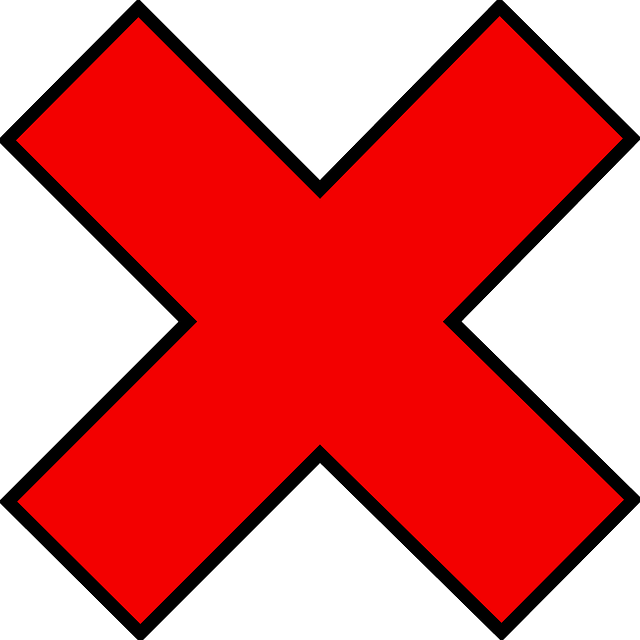 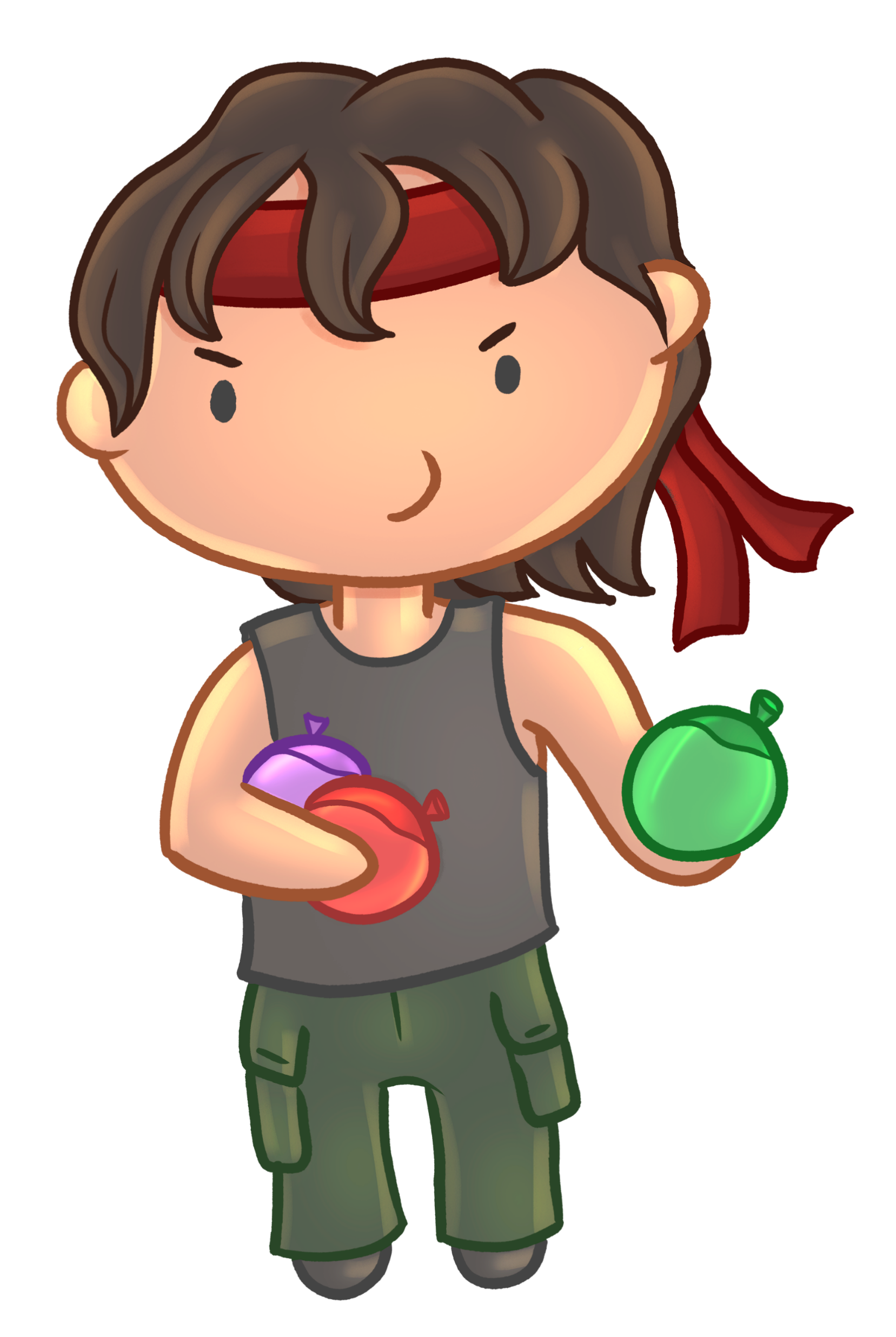 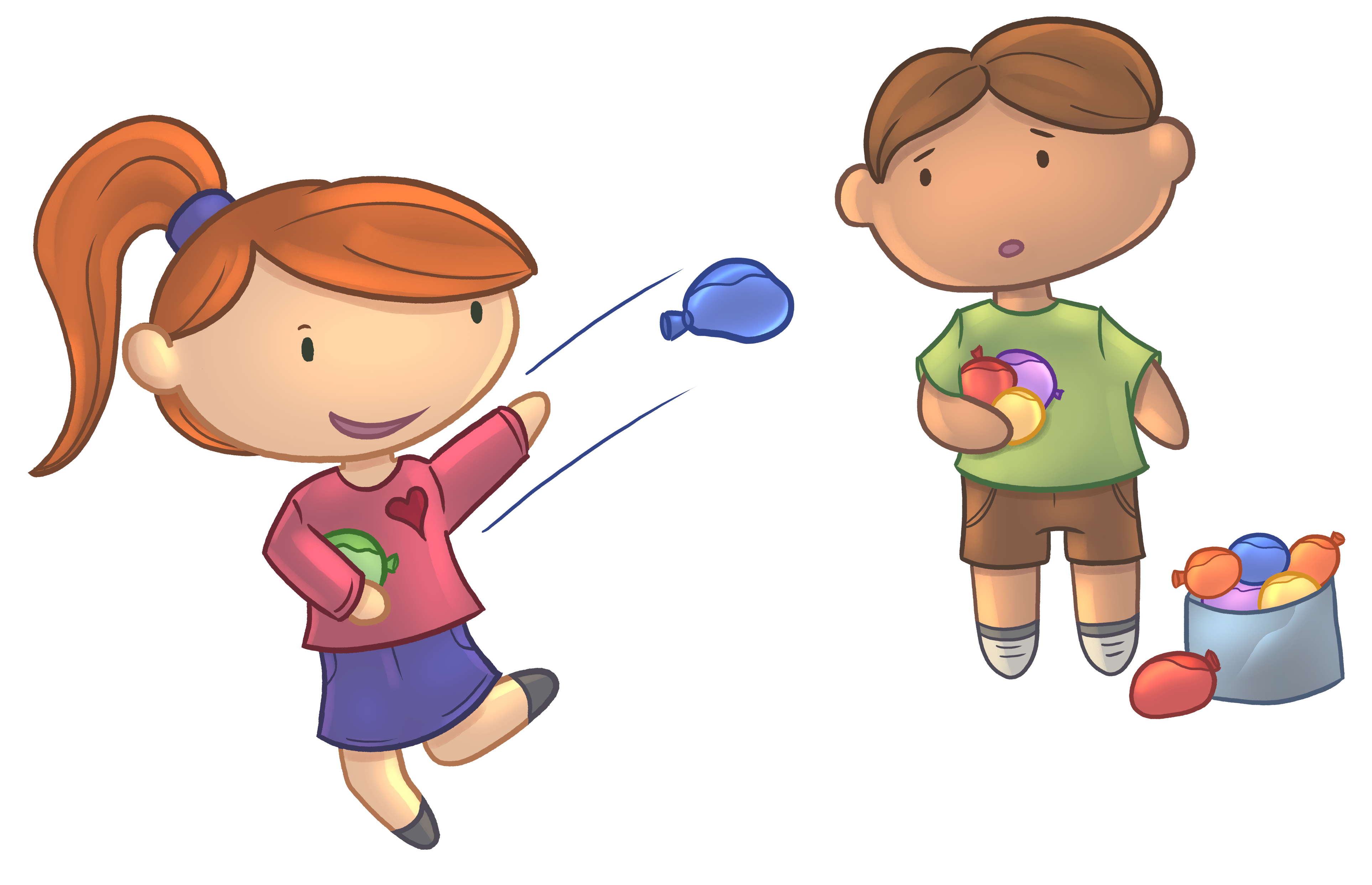 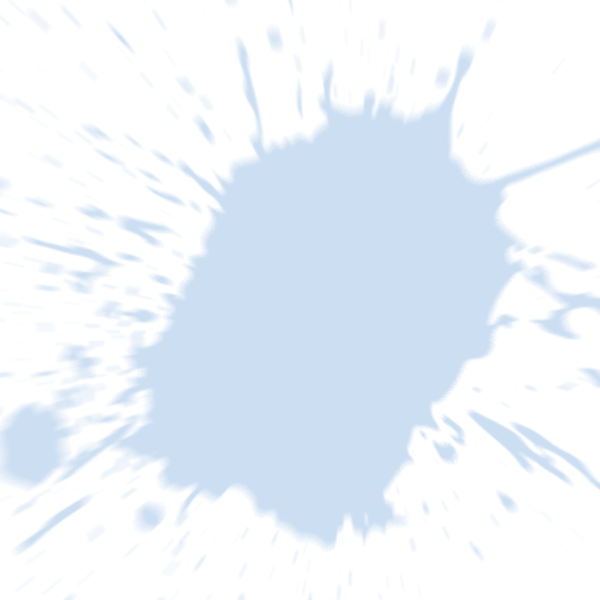 العنوان
الجهات الاصلية
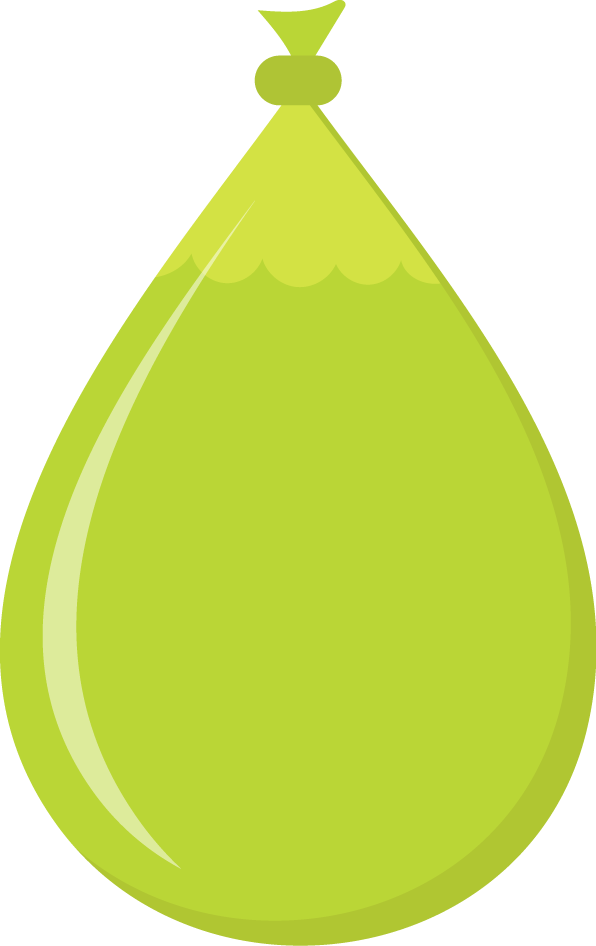 اطار
الإجابة
الجهات الاصلية
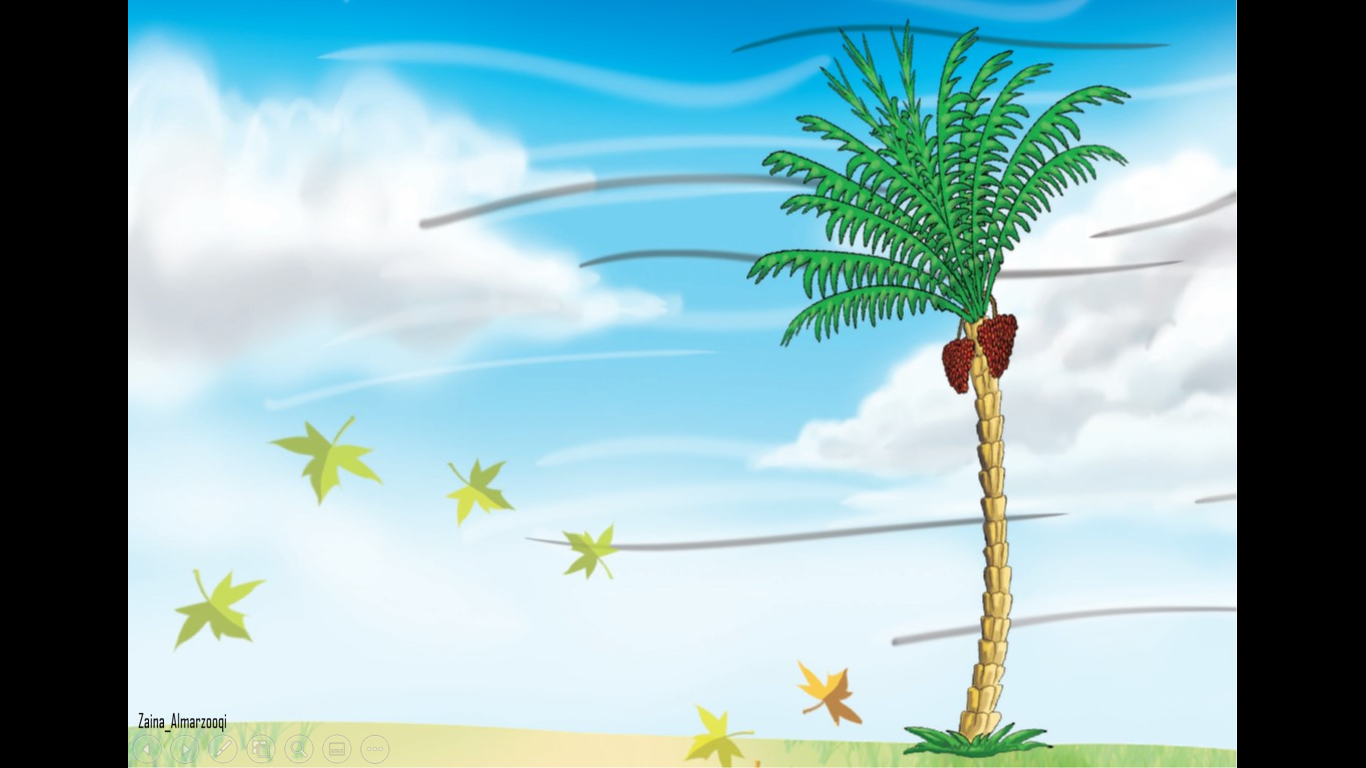 رموز توضع وتساعدنا على فهم الخريطة
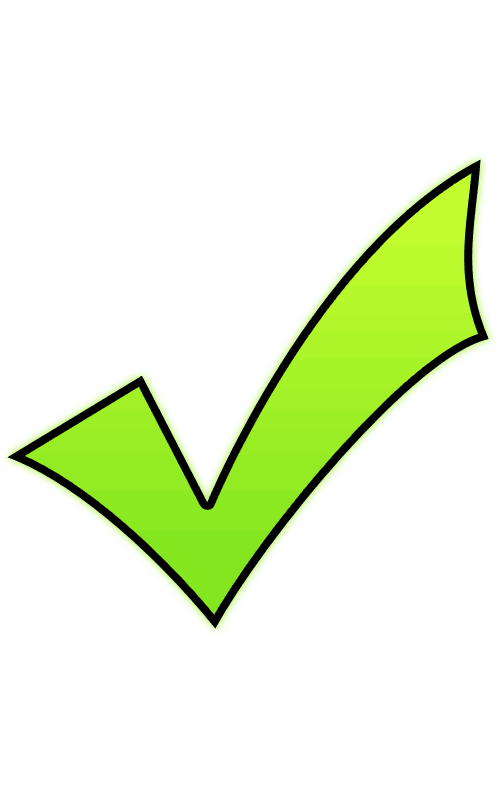 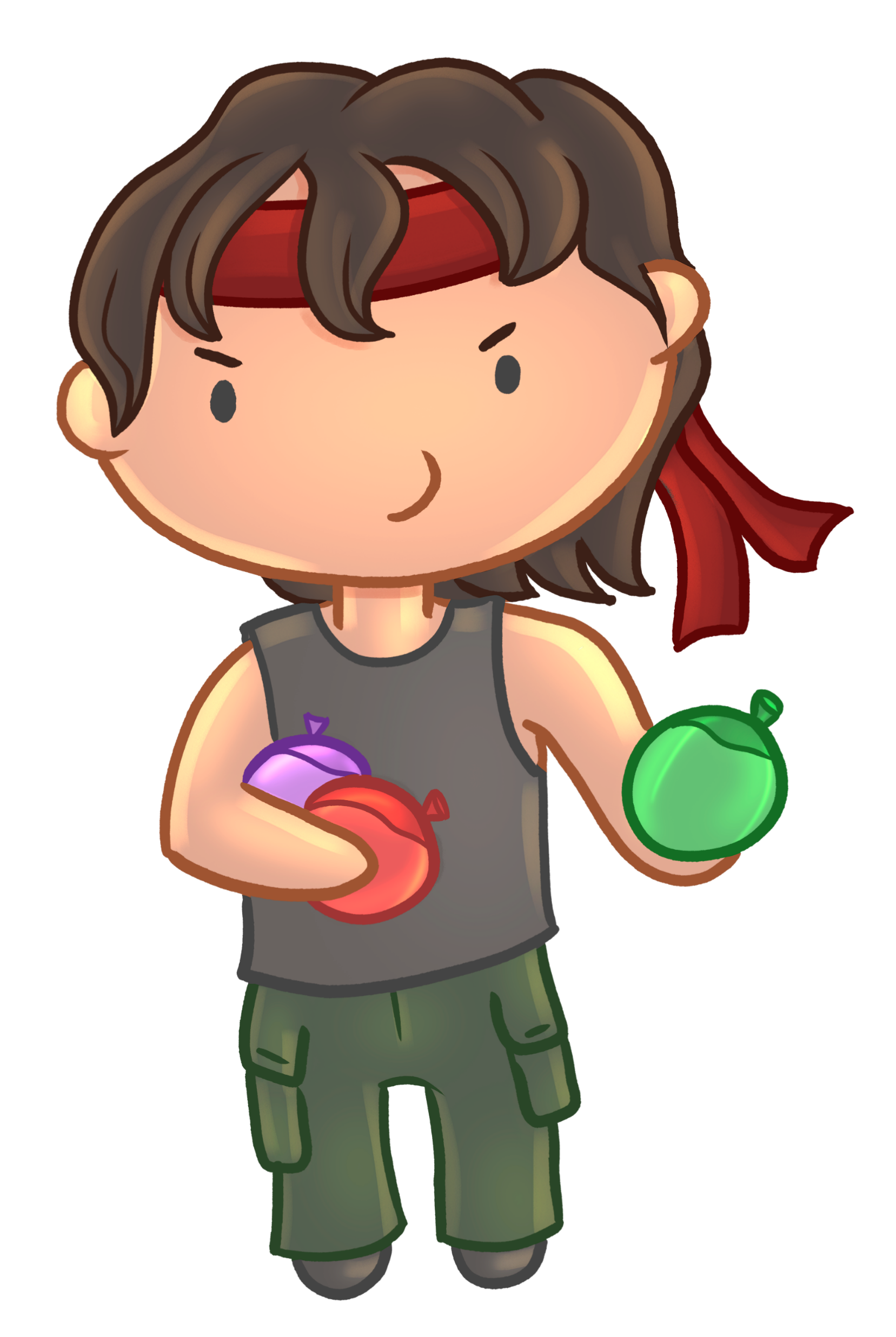 عنوان الخريطة
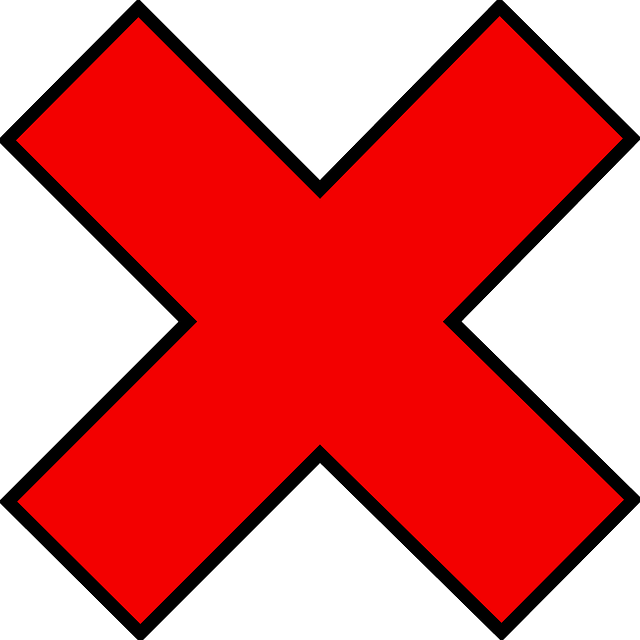 اطار الخريطة
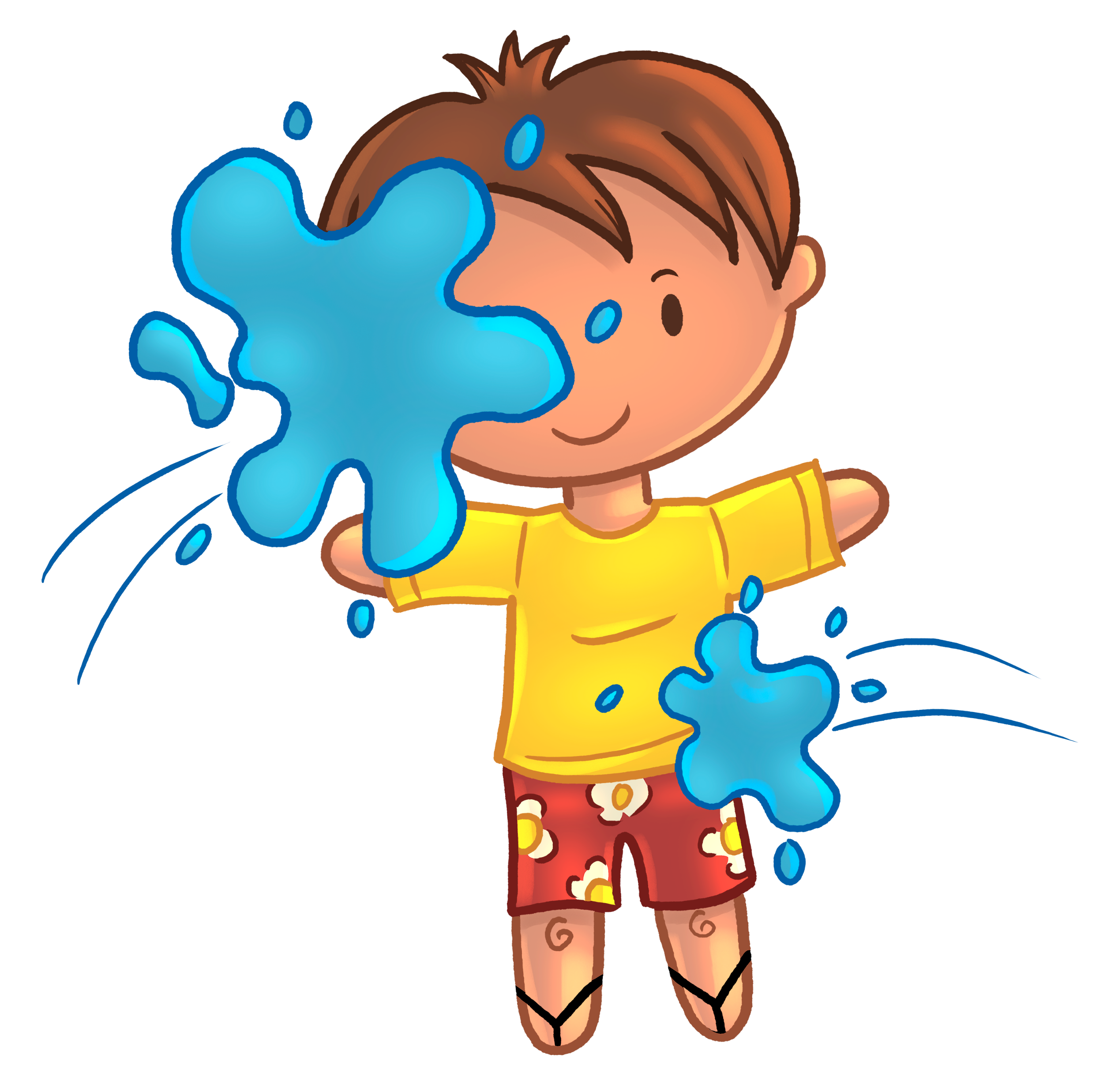 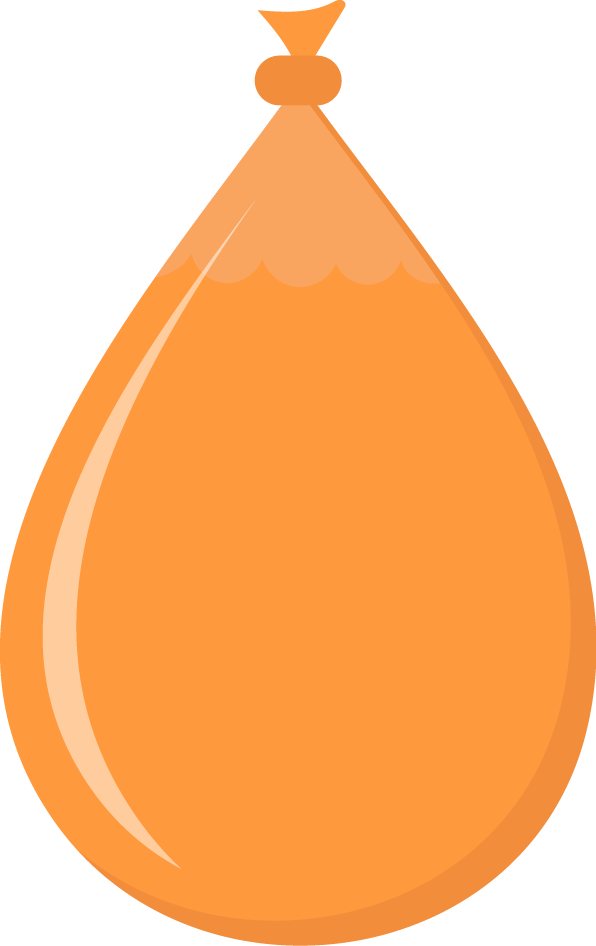 مفتاح الخريطة
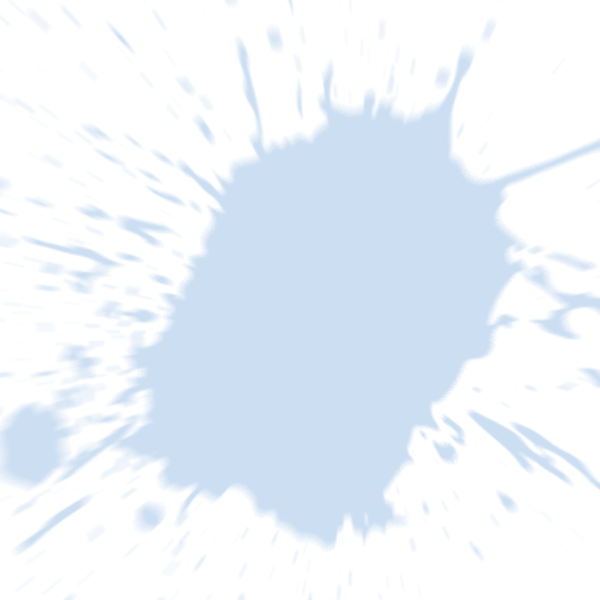 الإجابة
مفتاح الخريطة
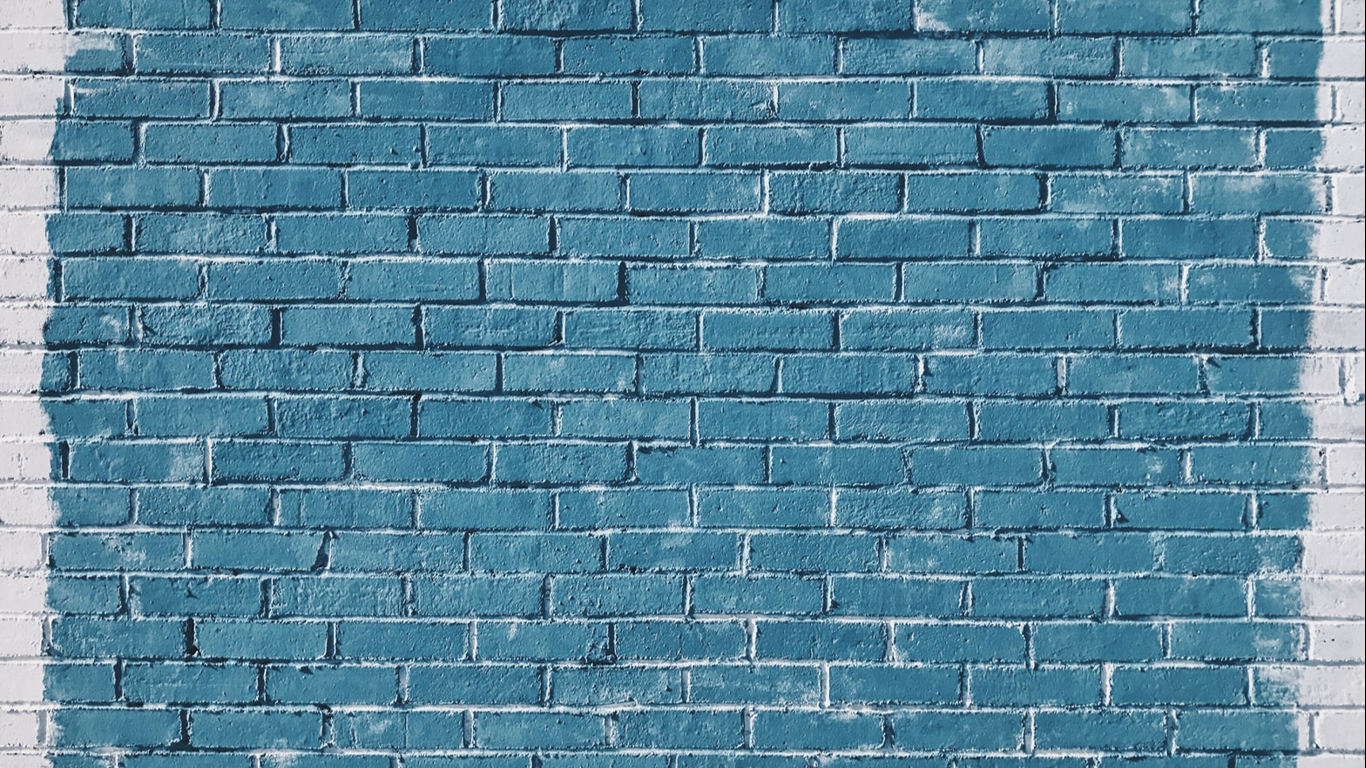 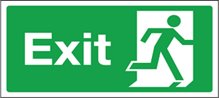 استراتيجية تذكرة الخروج
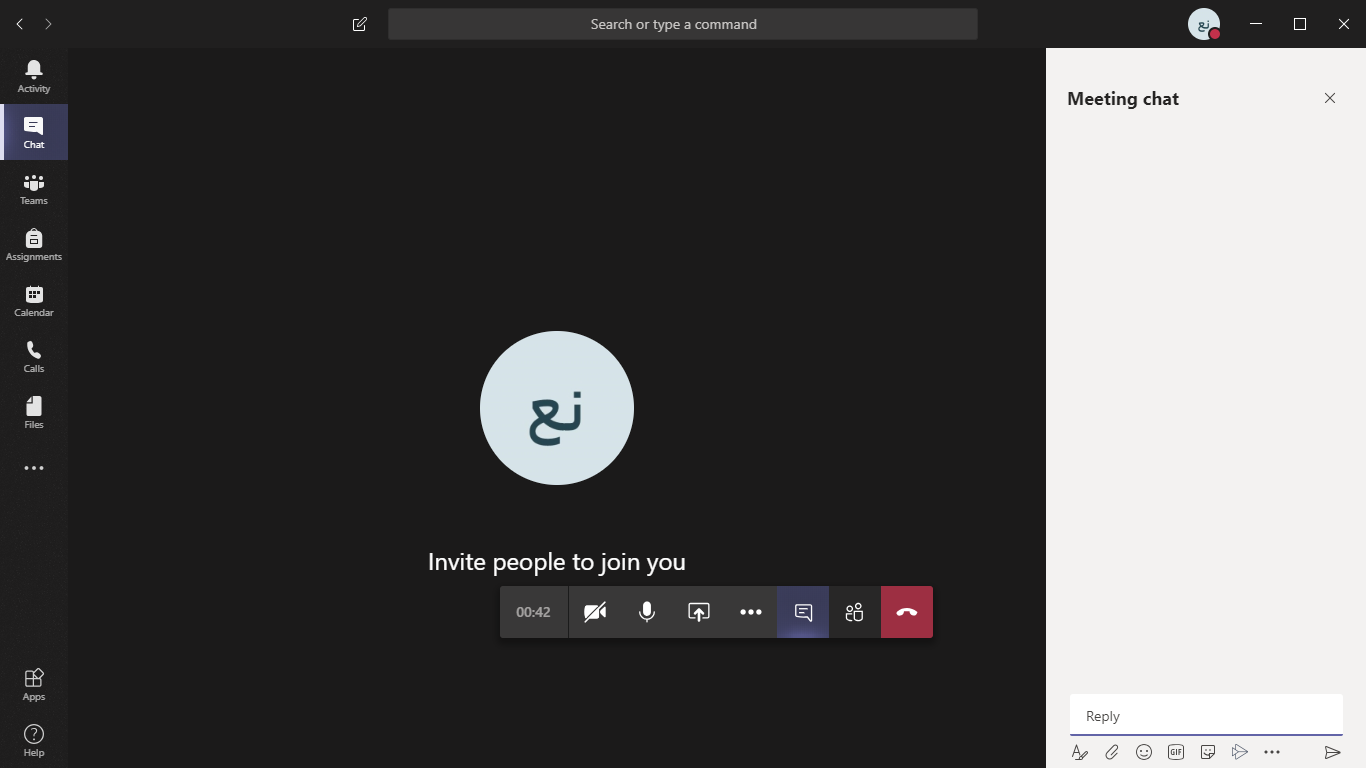 قم بتقييم الحصة في الدردشة
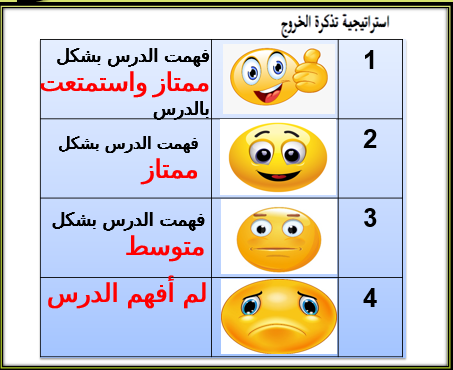 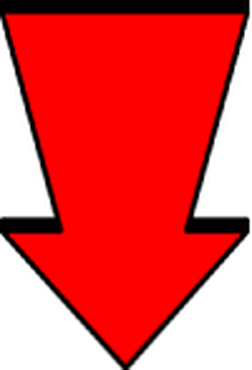 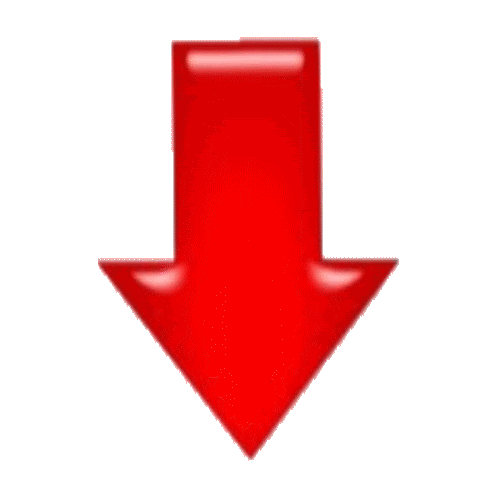 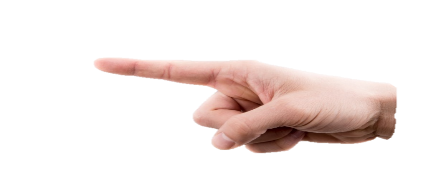 مع السلامة
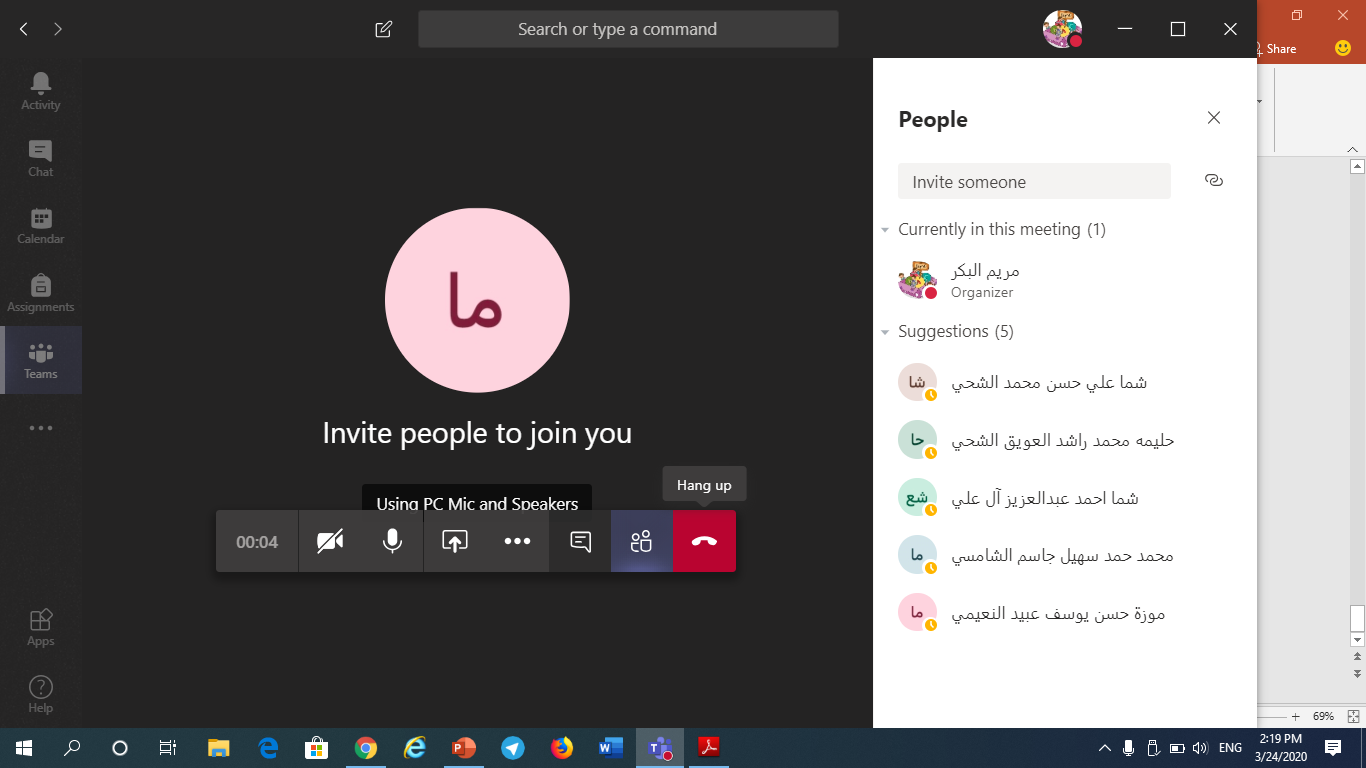